Direction Asset ManagementUnité 65 (version entrepreneur)Chef de travail – Responsable de sécuritéSystème de protection ‘Agent qui veille à la sécurité’ (Vigie)(empiètement type I)
Ce document ne remplace pas la réglementation en vigueur!
Le présent document est la propriété d’INFRABEL.
3
[Speaker Notes: Operational Safety]
Contenu
Photo de famille “Entrepreneur"0. Introduction1. Système de protection avec Vigie 
2. Incidents
4
Documents de référence
Fascicule 576 – Règlement de la sécurité au travail (RST), Partie III, Titre IV, Chapitre I, Rubrique 1: Protection d’un ou deux agents au travail

Avis 4 SE/2010 – 10ème supplément au RGPS Fascicule 576

Circulaire 02 I-AM/2019 – Travaux avec empiètements de type I – Hiérarchie des mesures de sécurité

Fascicule 63 version 2.1 – Mesures de sécurité et de santé lors de l’exécution de marchés de travaux, de fournitures et de services 

WIT 1009 – Mésure de sécurité ‘systèmes d’annonce’ – version entrepreneur
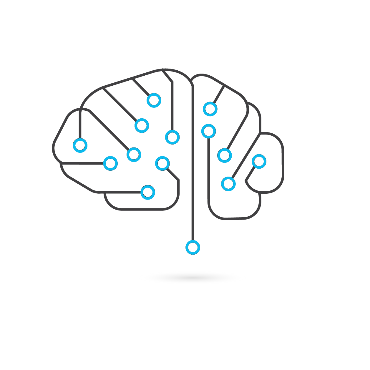 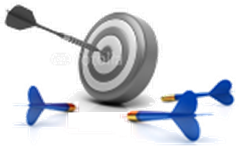 A la fin de cette session, vous serez capable de:
L’apprenant connaît ses obligations en tant que chef de travail / agent responsable de la sécurité lors de la mise en place d’un système de sécurité avec Vigie et peut appliquer :
le fonctionnement du système de sécurité ‘Vigie’;
les points de détection à partir du temps d’annonce et de l’emplacement du vigie ;
vérifier l’étude théorique sur le terrain ;
les éléments principaux à communiquer lors du briefing au vigie et aux opérateurs de travail ;
l’exécution des tests préliminaires et les modifications éventuelles.
Objectifs 
d’apprentissage
L’apprenant sait comment réagir face aux situations suivantes :
pas de libération de la voie ;
visibilité réduite ;
audition réduite.
Si la protection des travailleurs ne peut pas être réalisée par un agent veillant à la sécurité d’un ou deux agents au travail (par exemple en raison d’une visibilité limitée ou dans le cadre de travaux de nuit), une autre mesure de sécurité située à un niveau supérieur dans la hiérarchie des mesures de sécurité doit être appliquée (non abordé dans ce module de formation).
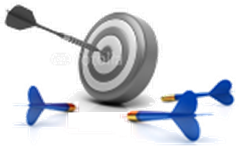 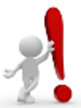 6
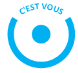 Photo de famille “Entrepreneur”
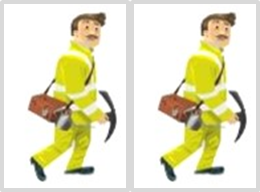 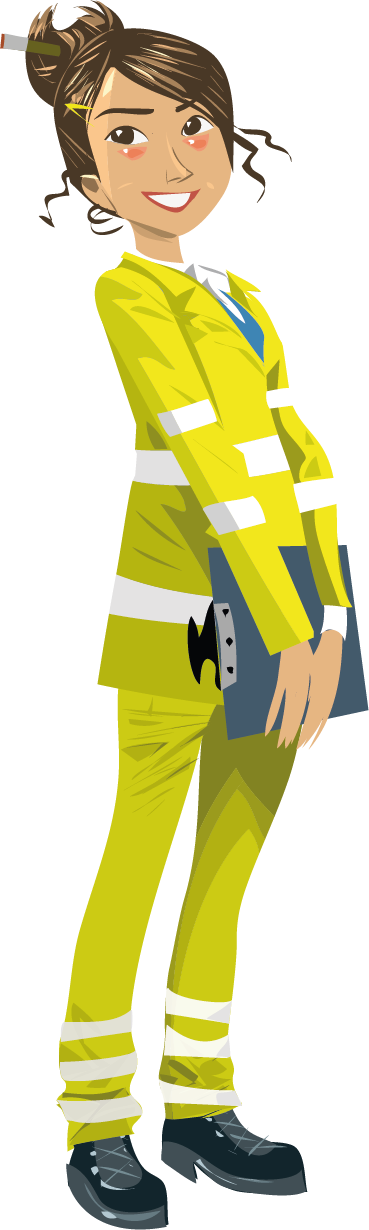 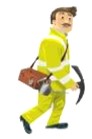 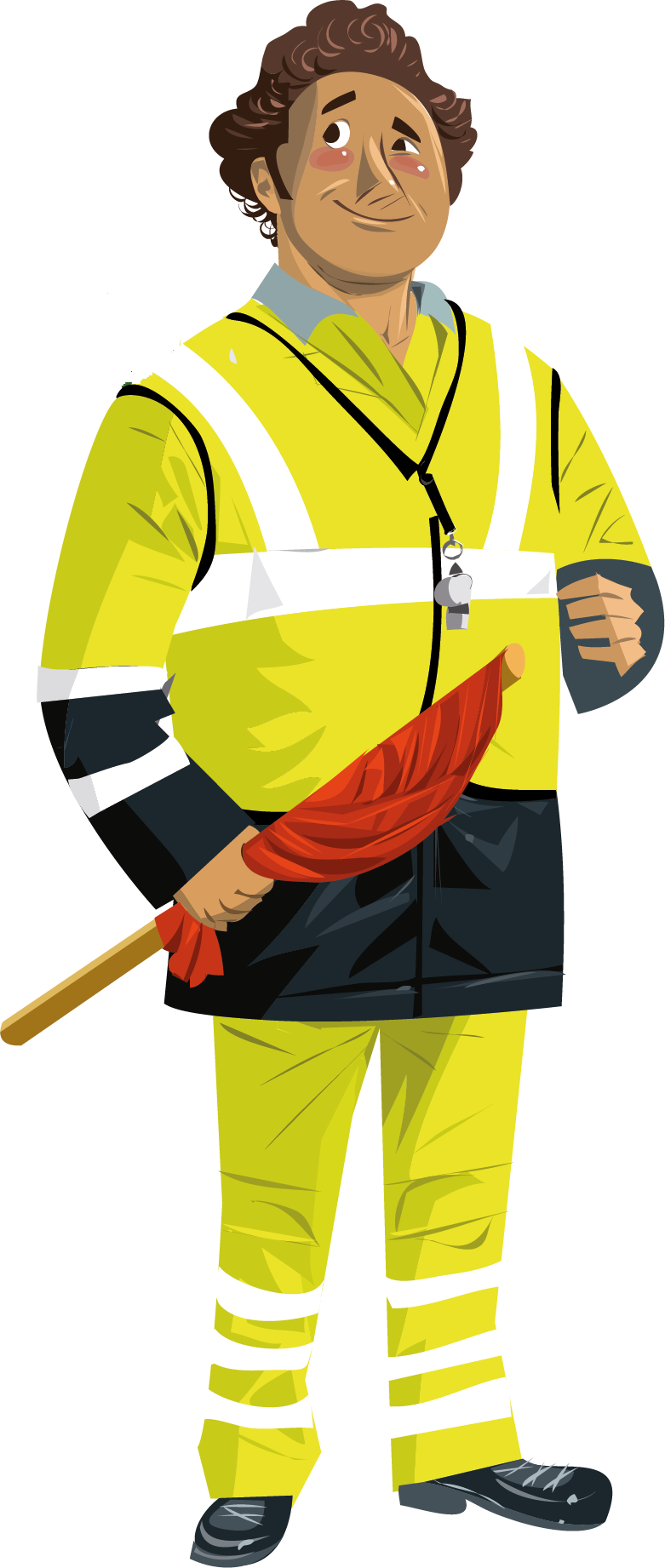 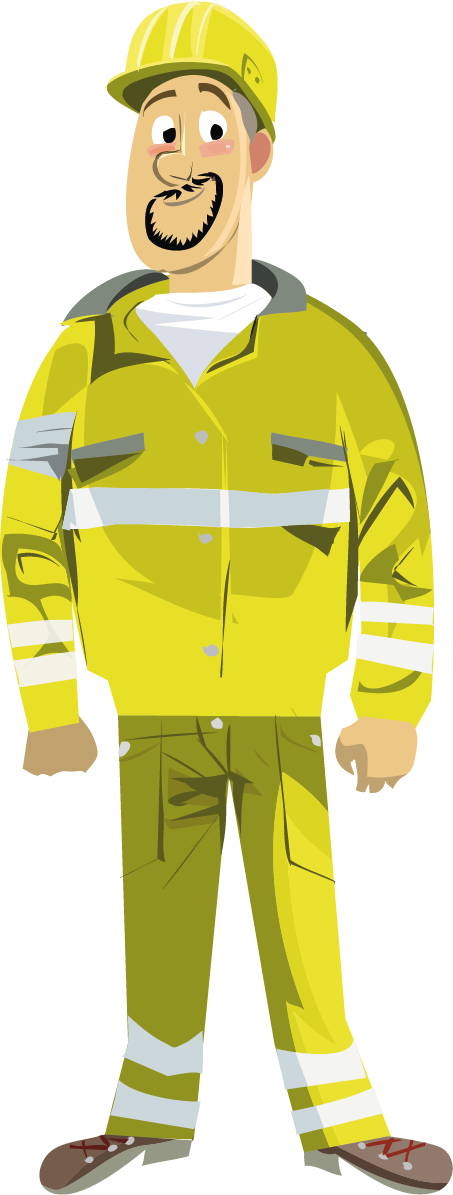 ou
LIGNE HIÉRARCHIQUE
ENTREPRENEUR
VIGIE
ENTREPRENEUR
1 AGENT 
AU TRAVAIL
2 AGENTS 
AU TRAVAIL
CHEF DE TRAVAIL – RS
Remarques

Dans la présente unité:

A l’exception des extraits littéraux de la réglementation, le nom “vigie” est systématiquement utilisé, en lieu et place, de “l’agent qui veille à la sécurité”.

L’abréviation “RS” est également systématiquement utilisée, en lieu et place, de “Responsable de la Sécurité”.

Il est fait référence à l’(aux) “Agent(s) au travail” pour désigner les travailleurs de l’entreprise. Ce choix est justifié par le fait que la réglementation à prendre en considération (les documents de référence) renvoie à cette appellation.
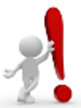 Le terme « agent » est un terme fréquemment utilisé au sein d'Infrabel. Il fait référence à une personne au travail. Il ne fait pas référence au statut d'un employé.
Contenu
Documents de référencePhoto de famille “Entrepreneur"0. Introduction1. Système de protection avec Vigie 
2. Incidents
0. Introduction
0.1 Rappel– Hiérarchie des mesures de sécurité
Coupure Totale de Ligne
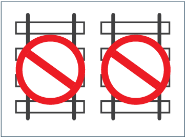 HIGH
Mise Hors Service de la voie
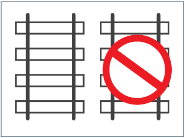 Séparation physique ou technique
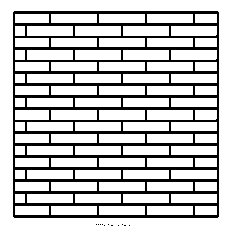 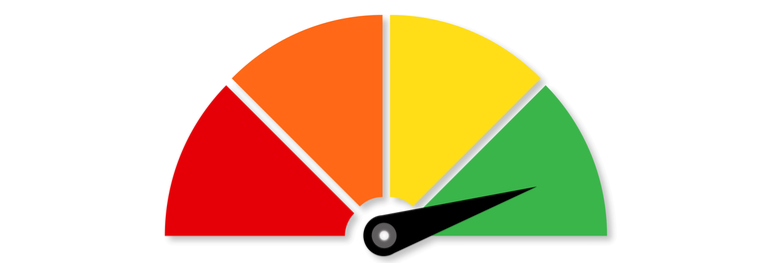 Niveau de sécurité
Blocage des Mouvements Matérialisé
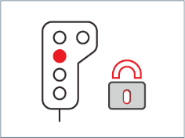 Blocage des Mouvements non Matérialisé
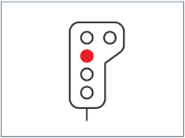 Dispositifs d’Annonces
1) Factionnaires – Radio avec Couverture
2) Factionnaires – Radio sans Couverture
3) Système d’annonces par factionnaire(s)
4) VIGIE / Annonceur / ATWS
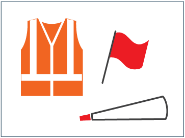 LOW
Dispositifs de délimitation de la zone de chantier
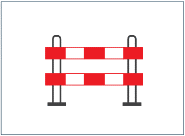 0. Introduction
0.1 Rappel – Hiérarchie des mesures de sécurité
Dispositifs d’Annonces
1) Factionnaires – Radio avec Couverture
2) Factionnaires – Radio sans Couverture
3) Système d’annonces par factionnaire(s)
4) VIGIE / Annonceur / ATWS
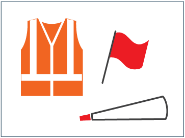 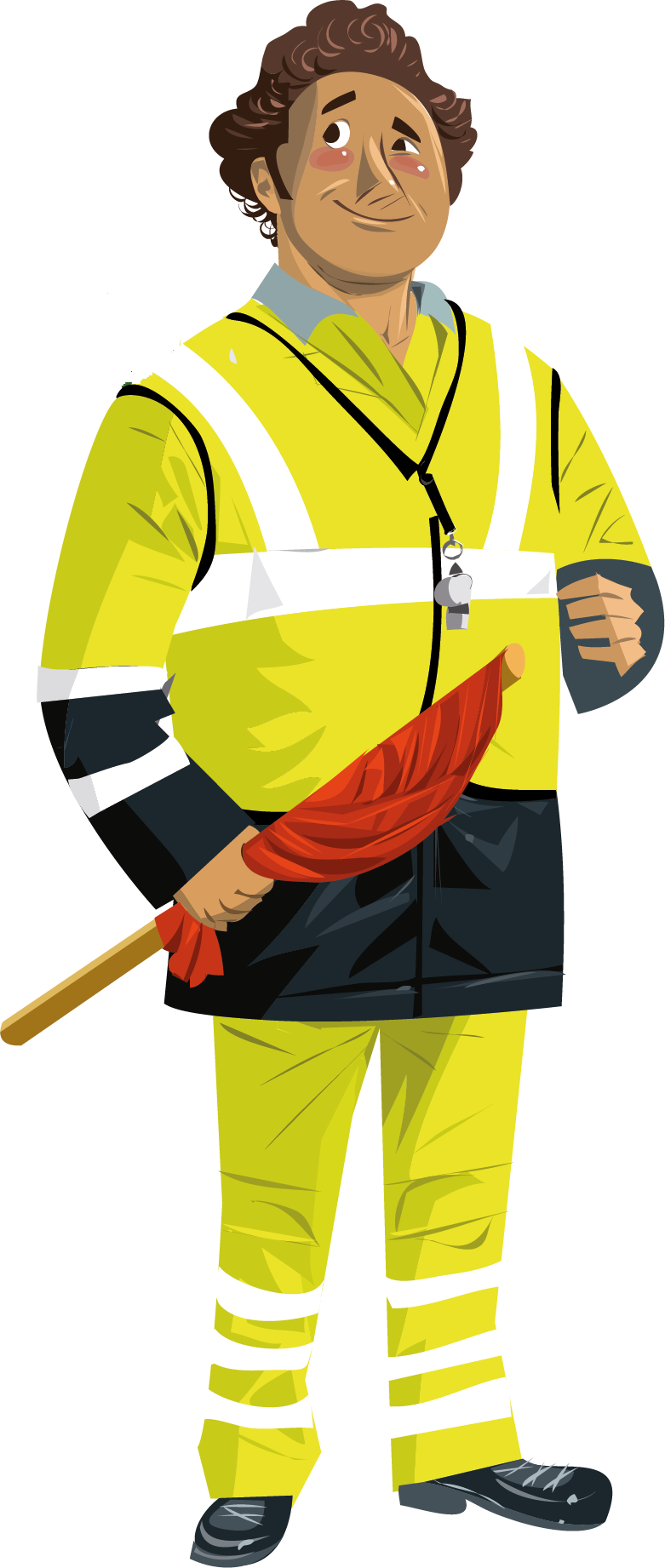 La vigie veille à la sécurité 
d’un ou deux agents au travail désignés.
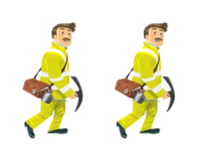 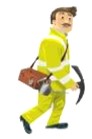 ou
1 AGENT AU TRAVAIL
2 AGENTS AU TRAVAIL
0. Introduction
0.2 Rappel – Domaines d’application Vigie
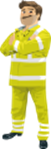 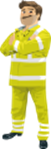 Dispositifs d’Annonces
1) Factionnaires – Radio avec Couverture
2) Factionnaires – Radio sans Couverture
3) Système d’annonces par factionnaire(s)
4) VIGIE / Annonceur / ATWS
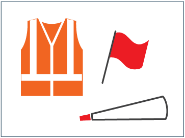 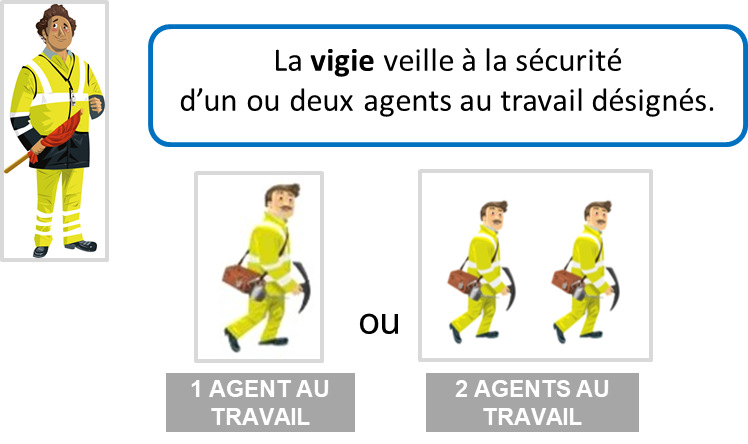 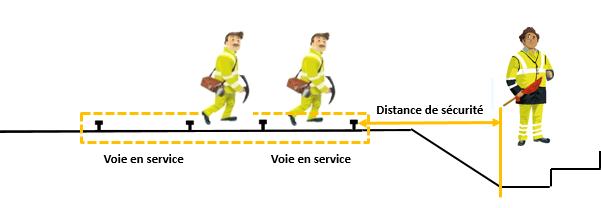 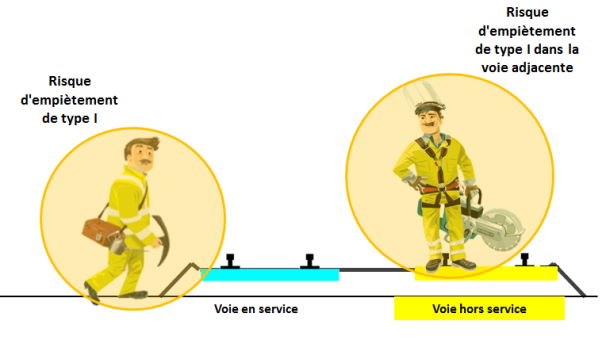 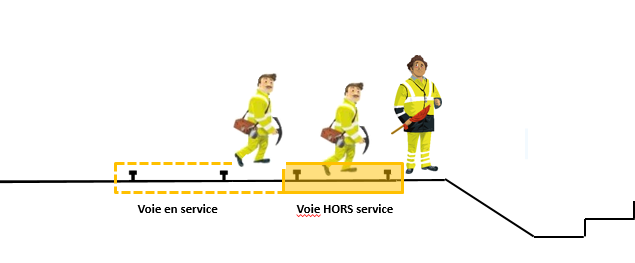 Matériel léger
Personnel
[Speaker Notes: Système de protection par Vigie = uniquement protection (risques d’) empiètements de type I = maximum 2 agents au travail (matériel léger uniquement)]
0. Introduction
0.2 Rôle de l’agent responsable de la sécurité
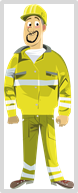 L’agent responsable qui organise ou dirige les travaux (chef de travail entrepreneur), désigne nominativement l’agent qui va assurer le rôle de vigie.
CHEF DE TRAVAIL – 
RS ENTREPRENEUR
il détermine la distance d’avertissement à respecter ;

il indique à la vigie les points de détection ;

il indique à la vigie les voies pour lesquelles les mouvements doivent être annoncés ;

il valide les tests de visibilité,  d’audition et de dégagements réalisés avant le démarrage des activités.
0. Introduction
0.3 Rôle de la vigie (agent qui veille à la sécurité d’un ou deux agents au travail)
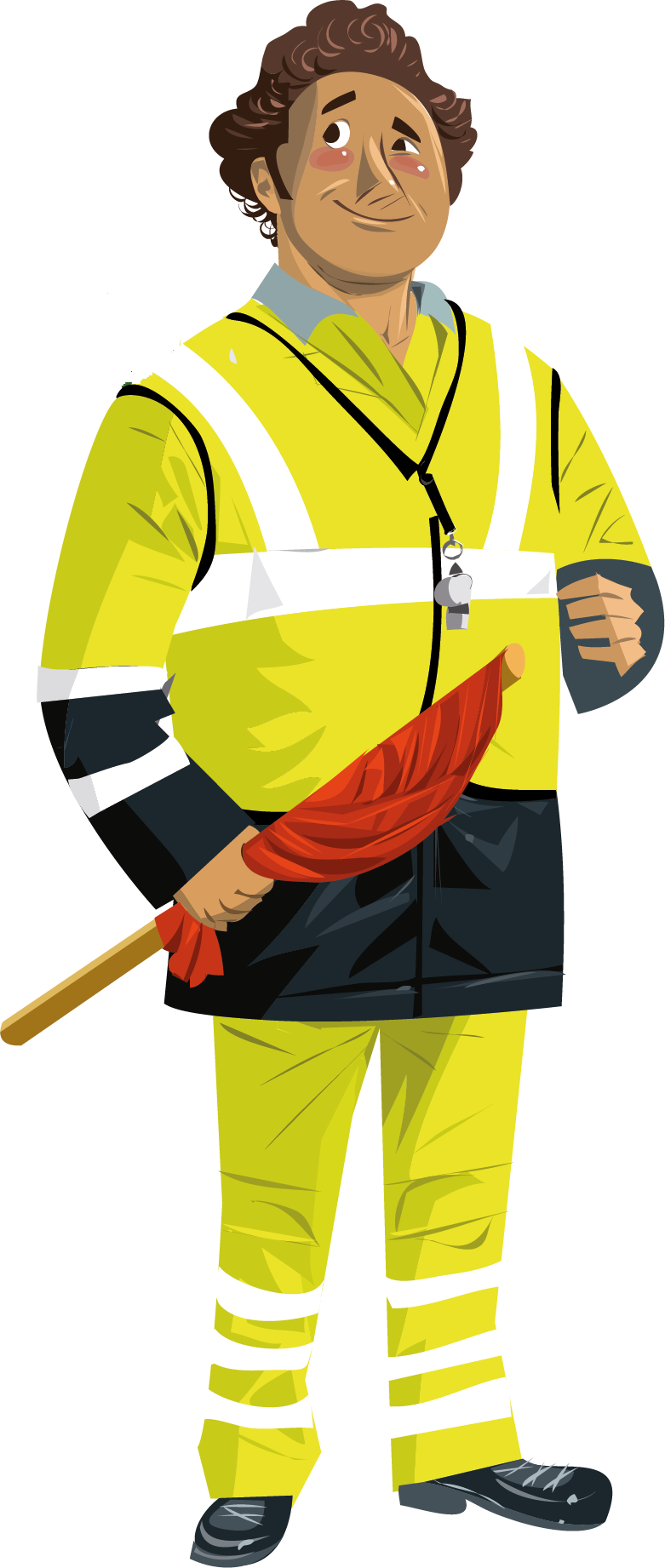 L’agent assurant le rôle de vigie :

IL NE PARTICIPE JAMAIS AUX TRAVAUX!

Il a, entre autre, les obligations suivantes:
VIGIE
ENTREPRENEUR
Être constamment attentif, NE PAS SE LAISSER DISTRAIRE ;
Regarder alternativement dans toutes les directions d’où peuvent arriver les mouvements, sans s’attarder trop longtemps dans une direction ; 
Annoncer les mouvements au plus tard lorsqu’ils atteignent les points de détection;
Lorsque l’on perd ou risque de perdre le contact visuel et auditif avec l’agent (les agents) ou les points de détection, faire libérer les voies immédiatement ; 
En cas de doute, faire libérer les voies ; 
Si nécessaire, ne pas hésiter à provoquer un freinage d’urgence immédiatement ; 
Veiller à sa propre sécurité  : LE VIGIE DOIT SE POSITIONER EN DEHORS DE LA ZONE DANGEREUSE 
...
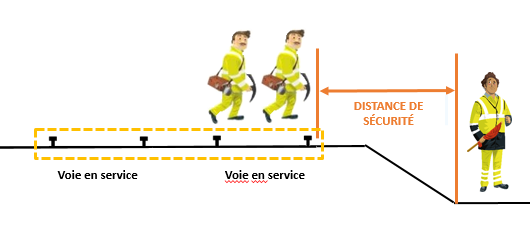 0. Introduction
0.3 Vigie : Principes généraux
Veille à la sécurité au maximum de 2 agents au travail ;

est chargé de la détection des mouvements approchant de la zone de chantier, et de la transmission de l’alerte aux travailleurs ; ;

est positionné à l’extérieur de la zone dangereuse de la voie en service à un emplacement  

d’où il peut percevoir les mouvements approchant de la zone de chantier à partir du point de détection spécifié par le chef de travail ;  
d’où il a, à tout moment, une vue sur les travailleurs. .

est chargé de superviser le respect de la libération de la zone de dangereuse et de vérifier que les travailleurs restent dans la zone de dégagement, jusqu'à ce qu'ils soient autorisés à reprendre le travail ;

après le passage du (des) mouvement(s) annoncé(s), la vigie autorise les travailleurs à reprendre le travail si la visibilité est rétablie et que les conditions pour reprendre le travail sont réunies. ;

le cas échéant, dispose éventuellement de moyens de communications (radio, klaxon,..) lui permettant de relayer efficacement l’alarme à l’équipe au travail ;

S’il dispose d’une radio : contrôle la qualité des communications à intervalles réguliers.
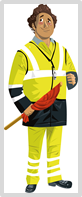 VIGIE 
ENTREPRENEUR
0. Introduction
0.4 Equipement de la vigie
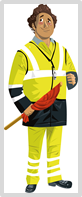 L’agent qui veille à la sécurité (…) doit être en possession des moyens adéquats pour pouvoir exécuter sa tâche convenablement.
Le vigie doit avoir au moins un signal mobile rouge (drapeau rouge).

Il doit disposer de moyens lui permettant de communiquer l’alarme aux agents au travail (par exemple un cornet sonore)

Le vigie porte un vêtement de travail jaune réglementaire. 

En ce qui concerne l’équipement supplémentaire, les instructions de l’employeur et/ou de l’agent responsable doivent être suivies.
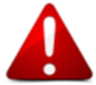 VIGIE 
ENTREPRENEUR
Contenu
Documents de référencePhoto de famille “Entrepreneur"0. Introduction1. Système de protection avec Vigie
2. Incidents
2. Système de protection avec Vigie
Etablissement du système de protection avec vigie - Approche
1
Calculs de base 
Etude théorique
2
Validation de l’étude théorique sur le terrain
Établir un système de protection? 
Quelle approche?
Een beveiligingssysteem opstellen? Hoe pak ik dit aan?
1
3
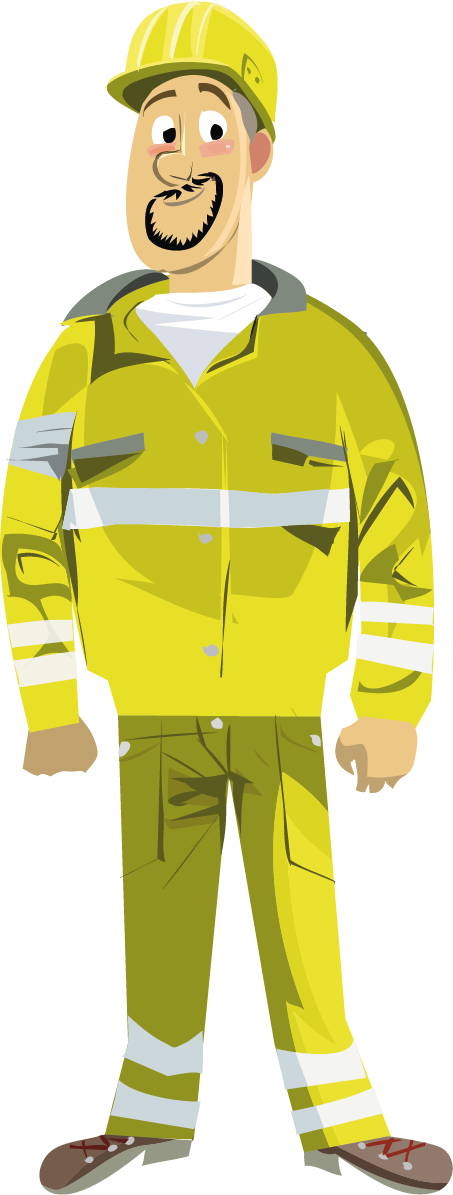 2
Déterminer l’emplacement de la vigie
3
CHEF DE TRAVAIL – RS ENTREPRENEUR
4
4
Briefing des agents
Contrôle de l’équipement de la vigie
5
7
6
7
6
Fin des travaux
Suppression de la protection
Fonctionnement 
du système de protection
5
Installation des agents
Tests préalables
1. Système de protection avec Vigie
1
Planification des travaux – Etude théorique
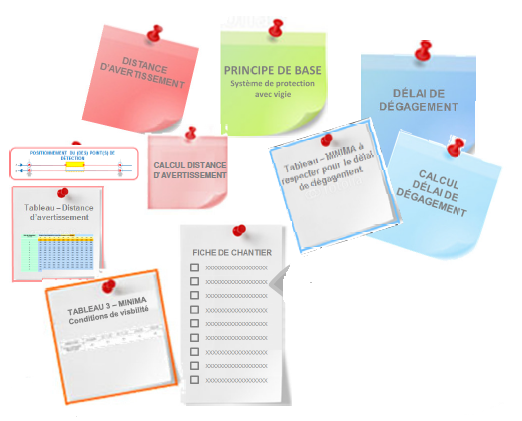 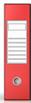 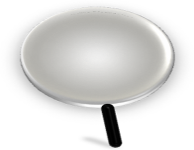 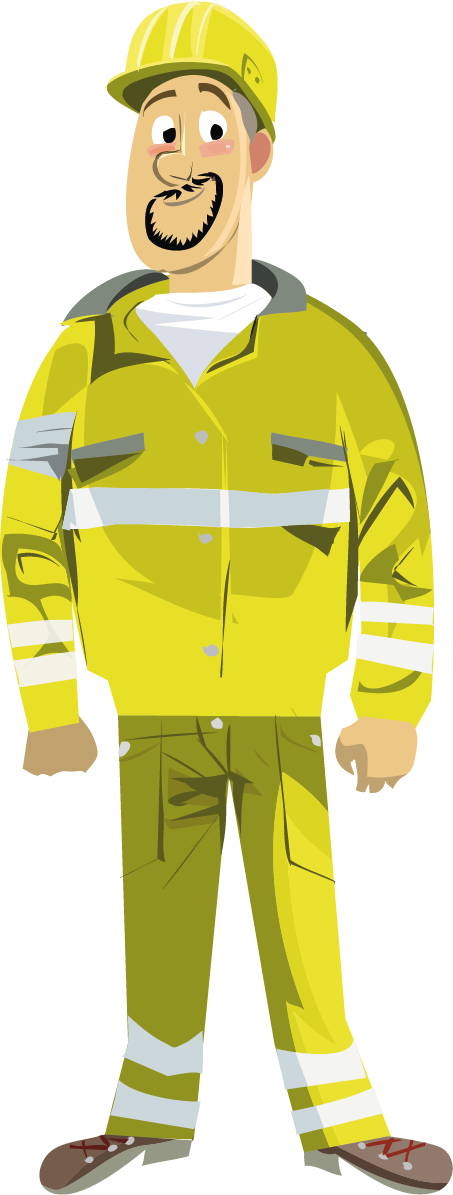 ANALYSE
DE RISQUES
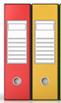 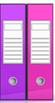 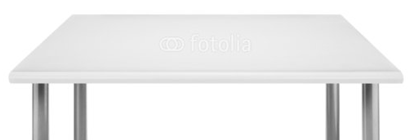 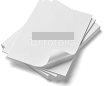 FICHE DE TRAVAIL
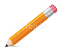 CHEF DE TRAVAIL – RS ENTREPRENEUR
ALARME!
Principes de base
LIBÉREZ LA VOIE!
ALARME!
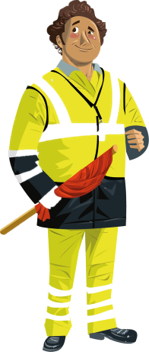 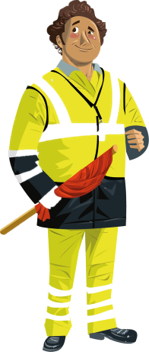 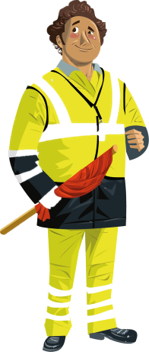 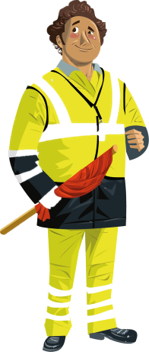 Système de protection avec Vigie
Phase 1: Etude théorique
Train en
approche
LIBÉREZ LA VOIE!
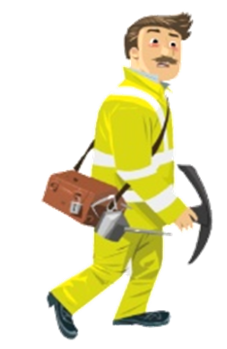 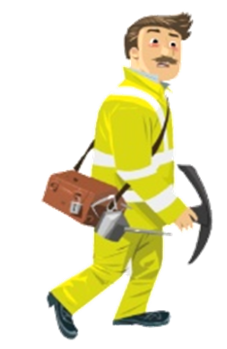 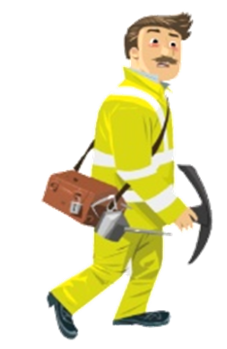 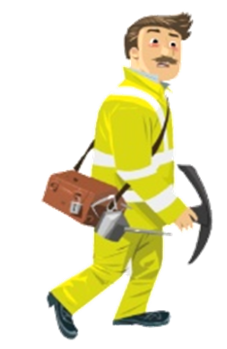 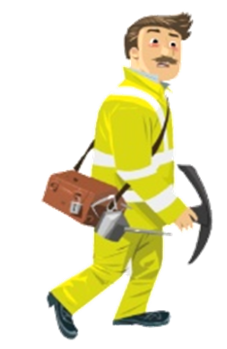 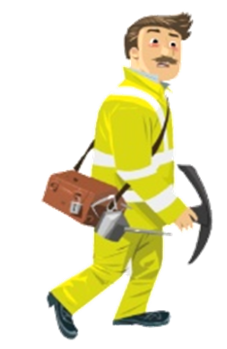 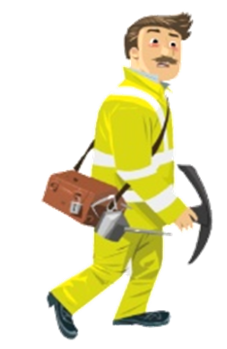 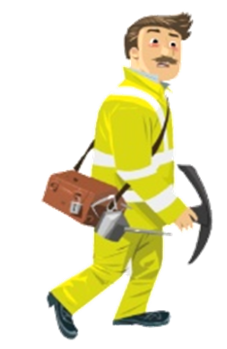 Distance de sécurité
Distance de sécurité
Libération des voies

Dès qu’un mouvement se dirigeant vers la zone de travail est signalé ou aperçu, le ou les agent(s) doi(ven)t quitter la voie, enlever l’outillage ou le matériel utilisé et se retirer hors de la zone dangereuse des voies en service en évitant autant que possible de traverser la ou les voie(s) adjacente(s). 

Avant de reprendre le travail, ils s’assurent qu’aucun autre mouvement ne survient ni n’a été signalé.
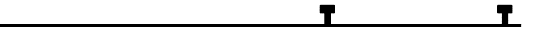 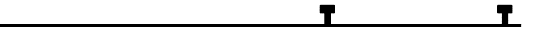 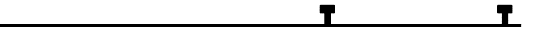 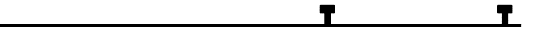 alarme
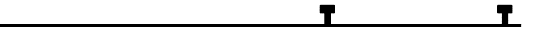 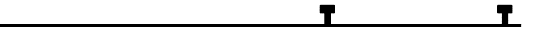 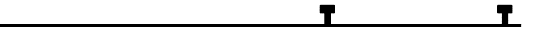 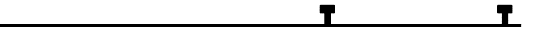 Voie en service
Voie en service
Distance de sécurité
Distance de sécurité
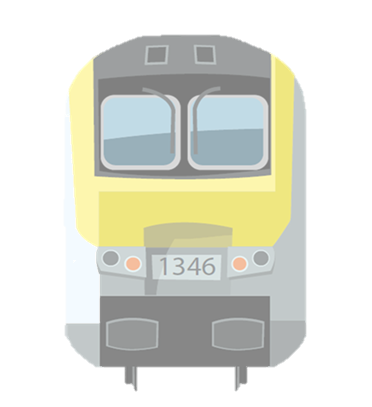 Train en
approche
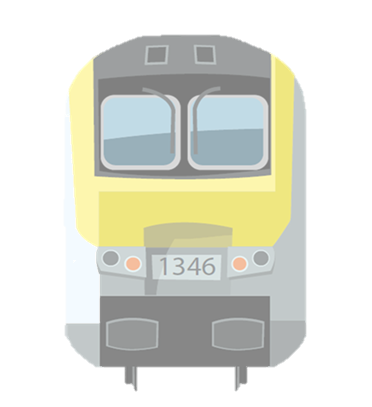 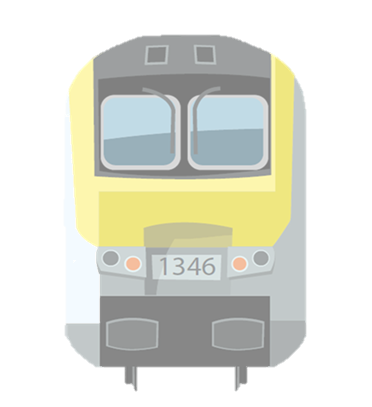 libération de la voie et répétition de l’alarme
Voie en service
Voie en service
retrait dans la zone de dégagement
Voie en service
Voie en service
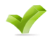 Sécurité du personnel
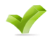 passage du mouvement
Passage du mouvement en sécurité
Voie en service
Voie en service
t
Système de protection avec Vigie
Phase 1: Etude théorique
Délai de dégagement: définition
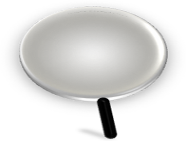 Le délai de dégagement est le temps nécessaire pour libérer la voie, la rendre parcourable et se retirer ensuite en un lieu sûr en tenant compte d’une marge de sécurité suffisante.
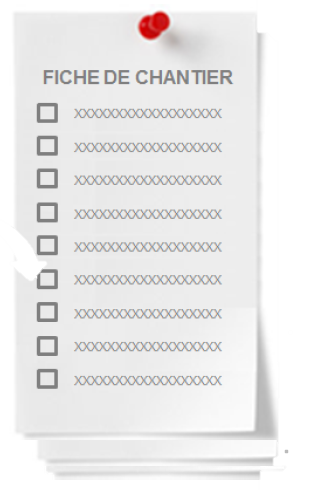 Le délai de dégagement dépend :  
de la nature du travail ; 
de l’outillage utilisé;
de l’endroit où sont occupés les agents dans la voie ;
de la distance et la facilité d’atteindre l’endroit prévu pour se retirer.
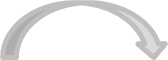 Système de protection avec Vigie
Phase 1: Etude théorique
Calcul du délai de dégagement
Le délai de dégagement est la somme de trois délais partiels, à savoir :

le délai de dégagement proprement dit (temps réel de dégagement) ;

une marge de sécurité ;

le temps de perception ou de répétition.
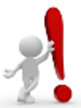 Le délai de dégagement doit toujours être vérifié avant de commencer les travaux.
Le délai de dégagement vise à garantir le principe de base.
ALARME!
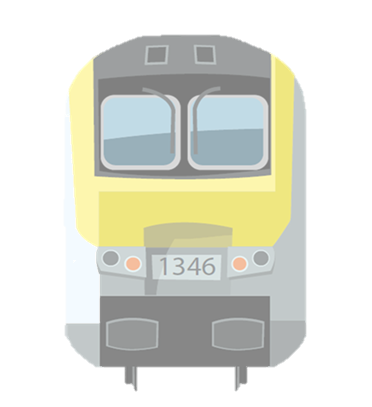 Train en approche
Système de protection avec Vigie
Phase 1: Etude théorique
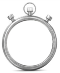 a) Délai de dégagement proprement dit
ALARME!
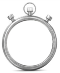 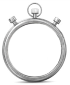 LIBEREZ LA VOIE!
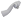 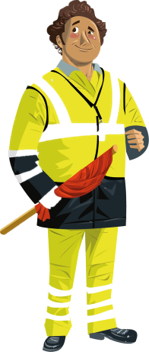 LIBEREZ LA VOIE!
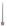 Délai de dégagement
proprement dit
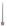 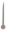 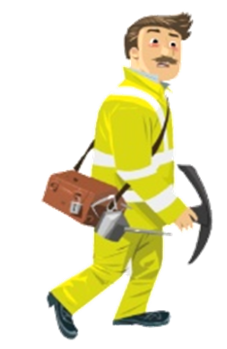 Distance 
de sécurité
Distance 
de sécurité
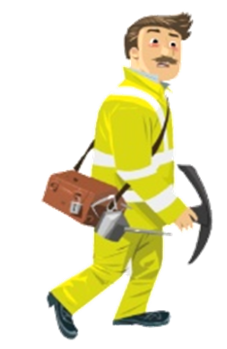 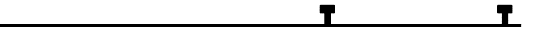 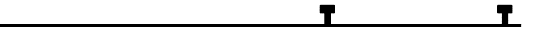 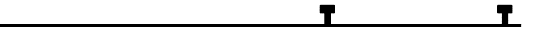 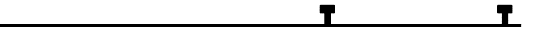 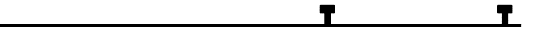 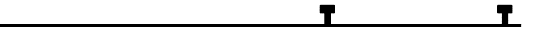 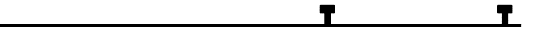 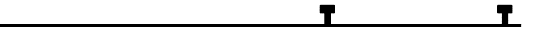 CLIC
Distance 
de sécurité
Distance 
de sécurité
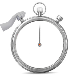 alarme
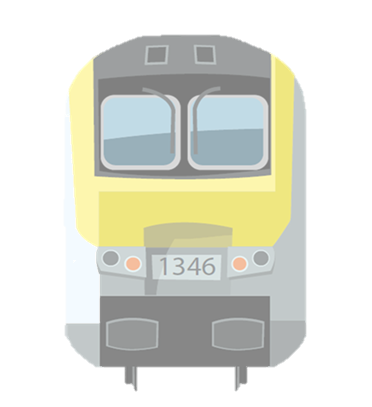 Train en approche
Le délai de dégagement proprement dit est le temps nécessaire pour:

1° S’assurer du bon état parcourable de la voie ;

2° Dégager la voie de tout objet (matériel, outillage, matériaux, etc…) puis se retirer à une distance de sécurité d’au moins 1.50 m du rail le plus proche.
Voie en service
Voie en service
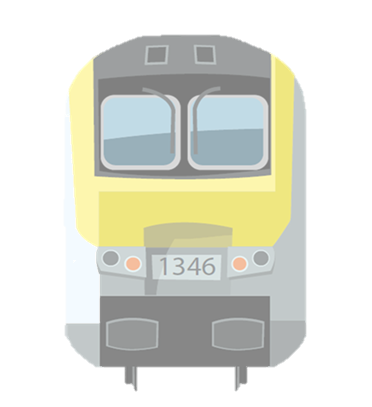 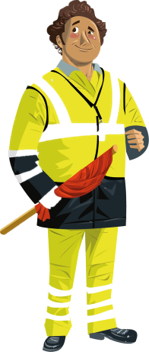 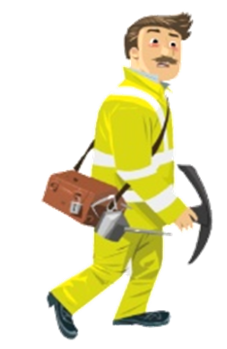 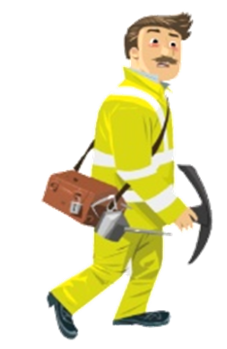 TIC TIC TIC
libération de la voie et répétition de l’alarme
Voie en service
Voie en service
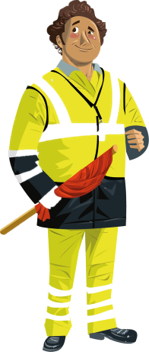 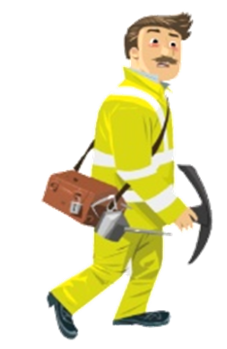 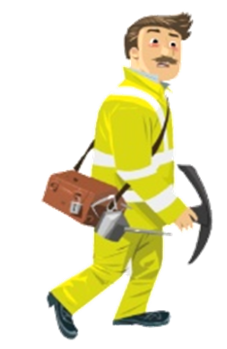 CLIC
retrait dans la zone de dégagement
Voie en service
Voie en service
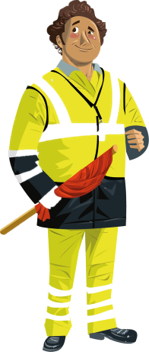 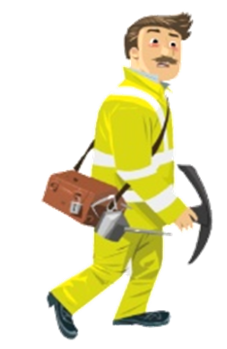 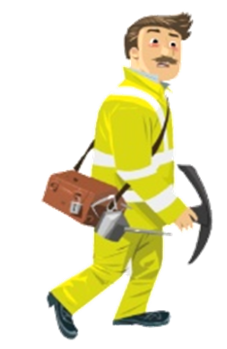 passage du mouvement
Voie en service
Voie en service
t
Délai de dégagement proprement dit: exemple 1
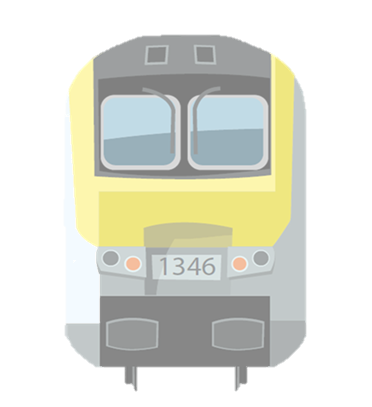 Système de protection avec Vigie
Phase 1: Etude théorique
Train en 
approche
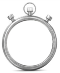 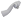 ALARME!
ALARME!
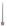 LIBEREZ LA VOIE!
LIBEREZ LA VOIE!
Distance 
de sécurité
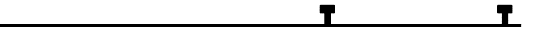 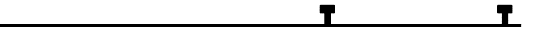 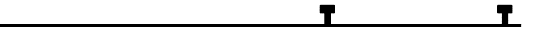 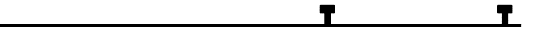 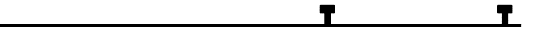 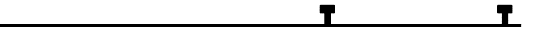 Distance 
de sécurité
Distance 
de sécurité
CLIC
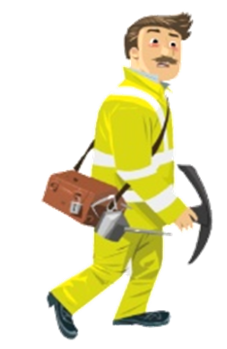 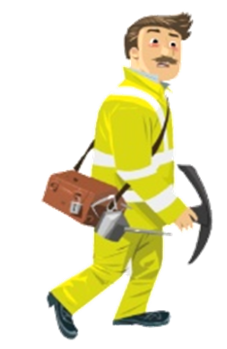 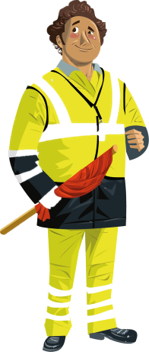 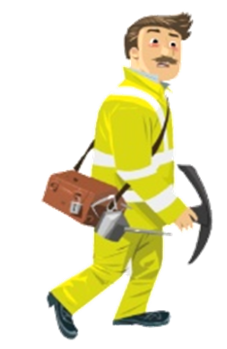 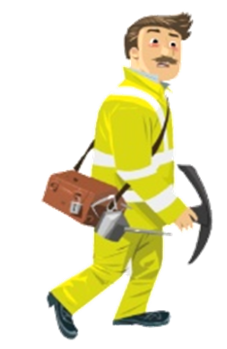 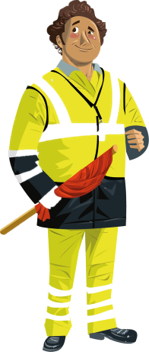 retrait dans la zone de dégagement
alarme
CLIC
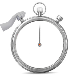 Voie B en service
Voie B en service
Voie A en service
Voie A en service
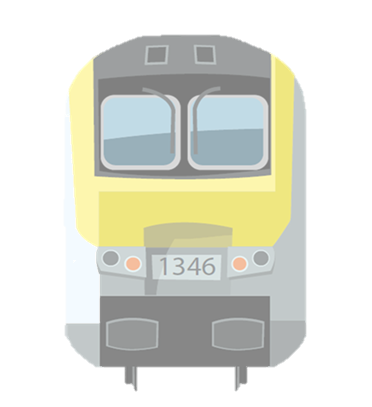 Train en 
approche
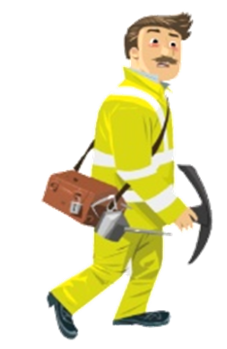 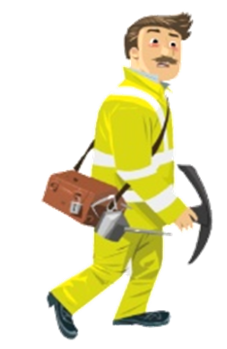 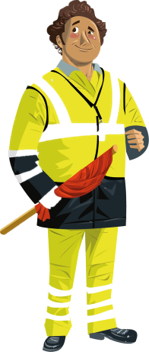 libération de la voie et répétition de l’alarme
Délai de dégagement
proprement dit
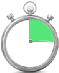 TIC TIC TIC
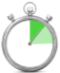 Voie A en service
Voie B en service
Délai de dégagement proprement dit: exemple 2
Système de protection avec Vigie
Phase 1: Etude théorique
Train en
approche
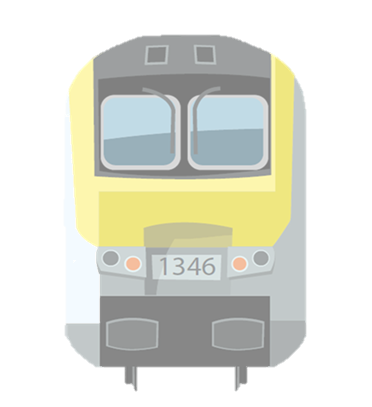 ALARME!
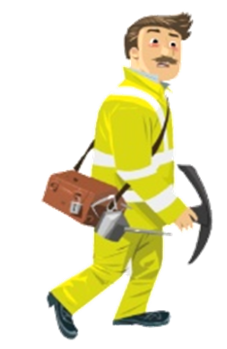 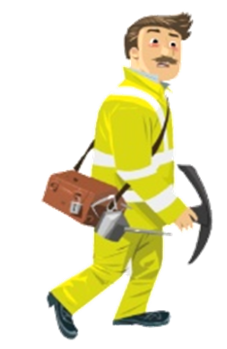 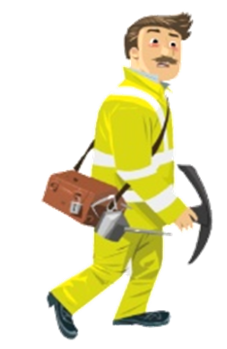 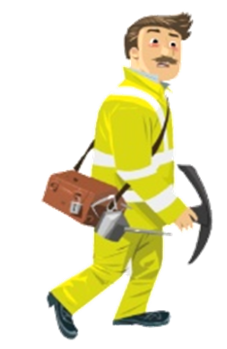 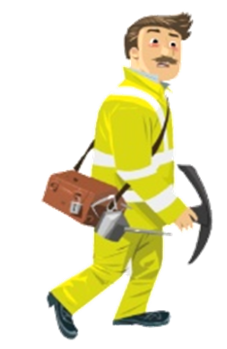 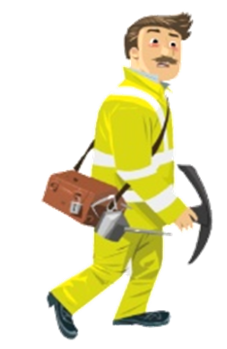 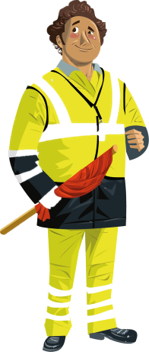 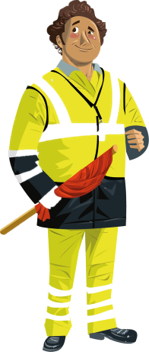 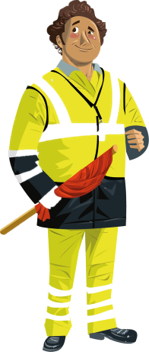 LIBEREZ LA VOIE!
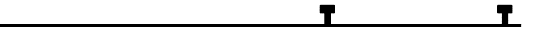 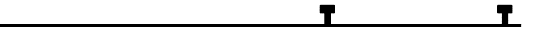 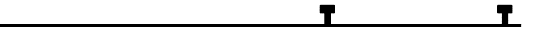 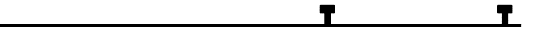 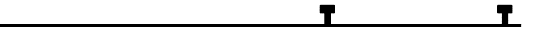 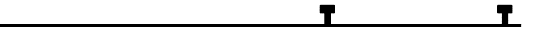 Si la voie B est hors service ou si les mouvements sur cette voie sont interdits, la voie peut être utilisée comme « Emplacement de dégagement »
ALARME!
CLIC
LIBEREZ LA VOIE!
Distance 
de sécurité
Distance 
de sécurité
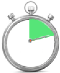 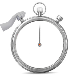 retrait dans la voie B hors service
alarme
Voie B hors service
Voie B hors service
Voie A en service
Voie A en service
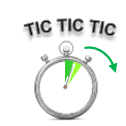 Jusqu’au passage du mouvements au droit de la zone de travail, les agents observent le convoi et doivent éviter de réengager la zone dangereuse. Les activités pouvant engendrer un nouvel empiètement de la zone dangereuse sont interrompues !
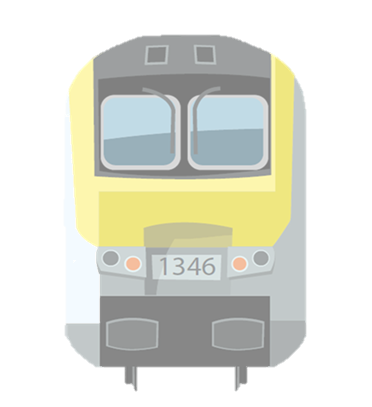 Train en
approche
Distance 
de sécurité
CLIC
Voie A en service
Voie B hors service
libération de la voie et répétition de l’alarme
Délai de dégagement
proprement dit
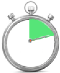 [Speaker Notes: De (2) bediende(n) mag (mogen) niet verder werken of een nieuw werk aanvatten op het spoor buiten dienst zolang de kijkuit hun niet heeft bevestigd dat de voorwaarden eigen aan het beveiligingssysteem (zichtbaarheid en hoorbaarheid) hersteld zijn (zie 6e fase hieronder).
... het konvooi in het oog [houden] om zeker te zijn dat geen slepend of uitstekend voorwerp [je] kan raken.]
Système de protection avec Vigie
Phase 1: Etude théorique
b) Marge de sécurité: définition
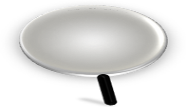 Une marge de sécurité permet de :


1° parer aux incidents pouvant survenir au cours du dégagement ;

2° conserver une distance suffisante entre le mouvement s’approchant et le personnel.
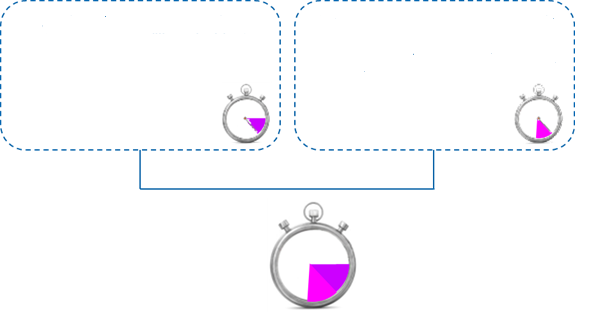 Une 2° marge de sécurité de 8 secondes tient compte d’une distance entre le mouvement en approche et les agents au travail
Une 1° marge de sécurité tient compte d’éventuels incidents lors du dégagement des voies
ALARME!
Système de protection avec Vigie
Phase 1: Etude théorique
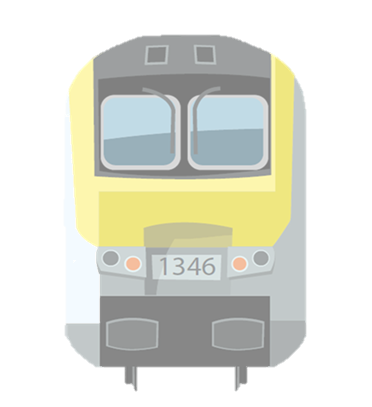 Train en approche
Marge de sécurité
ALARME!
LIBÉREZ LA VOIE!
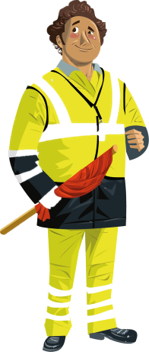 Composante n°1
LIBÉREZ LA VOIE!
Une marge de sécurité permet de:

1° Parer aux incidents pouvant survenir au cours du dégagement ;

2° Conserver une distance suffisante entre le mouvement s’approchant et le personnel ;
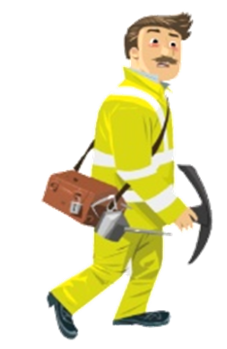 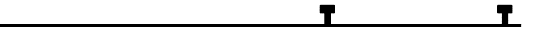 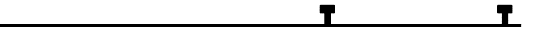 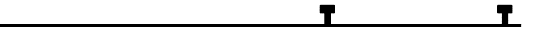 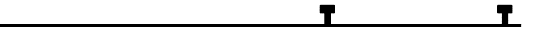 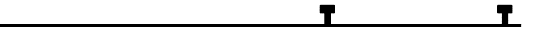 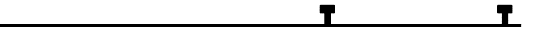 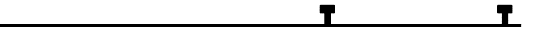 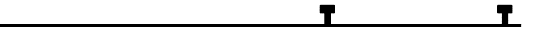 Distance 
de sécurité
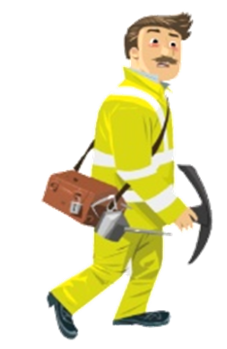 Distance 
de sécurité
Distance 
de sécurité
Distance 
de sécurité
Au cours du dégagement, un agent dans les voies
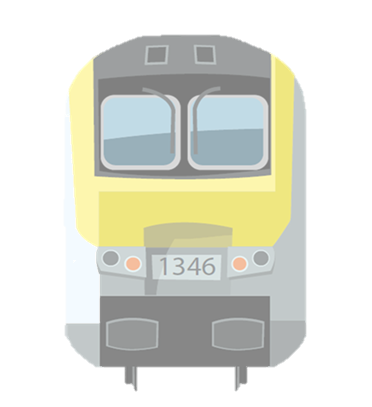 Train en approche
Voie en service
Voie en service
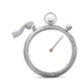 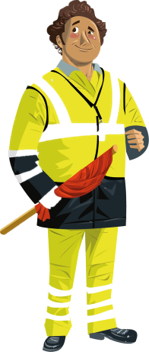 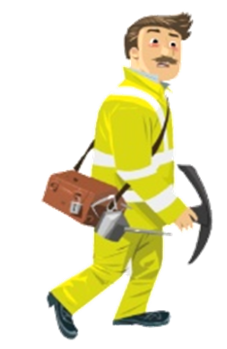 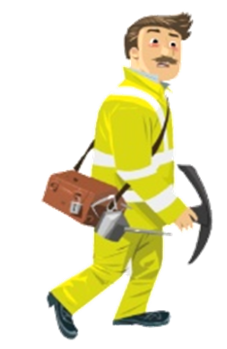 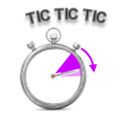 Voie en service
Voie en service
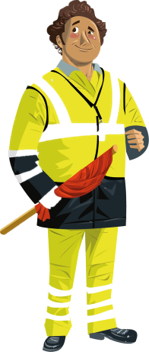 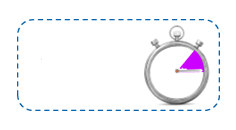 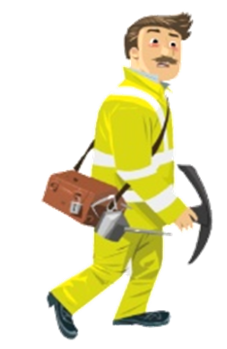 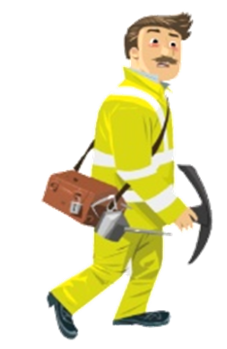 Un autre agent vient l’aider
Marge de sécurité 
Première composante
Retrait hors de la zone dangereuse
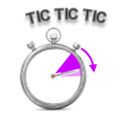 Voie en service
Voie en service
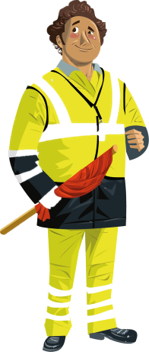 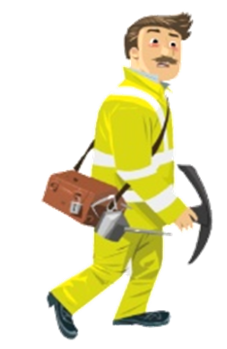 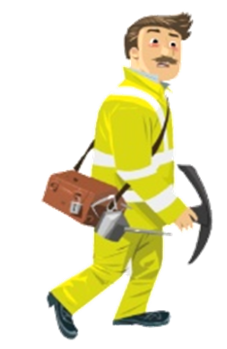 Retirés dans la zone de dégagement
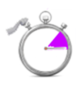 Voie en service
Voie en service
t
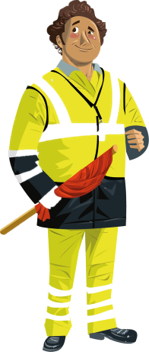 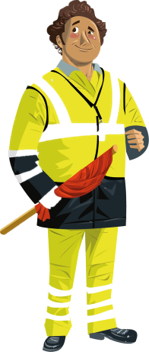 Système de protection avec Vigie
Phase 1: Etude théorique
b) Marge de sécurité
Composante n°2
Une marge de sécurité permet de :

1° Parer aux incidents pouvant survenir au cours du dégagement ;

2° Conserver une distance suffisante entre le mouvement s’approchant et le personnel.
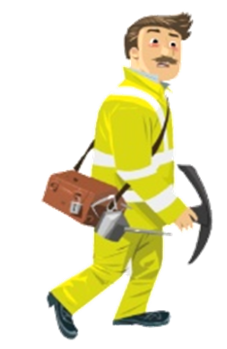 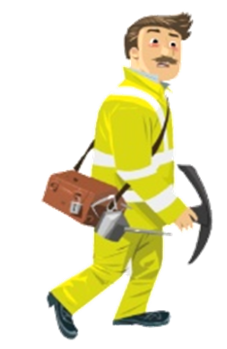 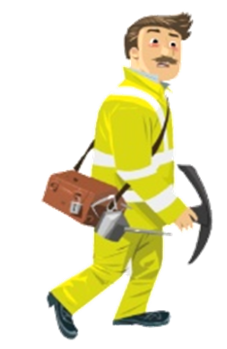 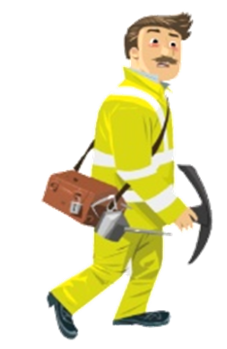 Distance 
de sécurité
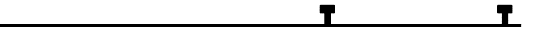 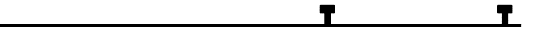 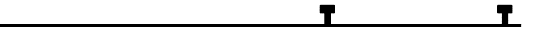 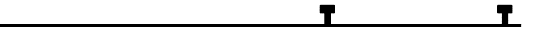 Distance 
de sécurité
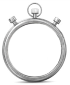 La distance suffisante entre le mouvement s’approchant et le personnel correspond à la distance parcourue par le convois durant 8 secondes.
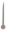 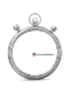 Retirés dans la zone de dégagement
Voie en service
Voie en service
Voie en service
Voie en service
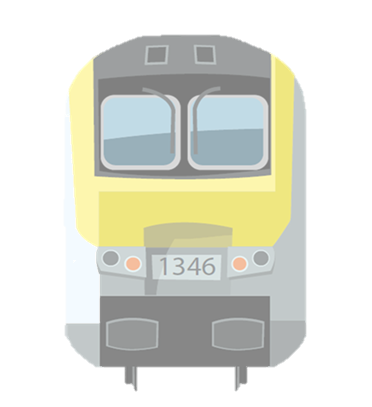 Marge de sécurité
Deuxième composante
8 secondes
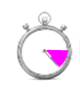 Passage du train
t
Système de protection avec Vigie
Phase 1: Etude théorique
c) Temps de perception
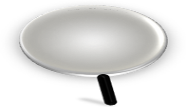 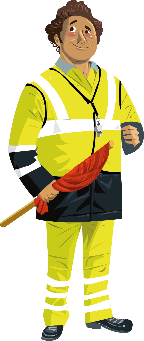 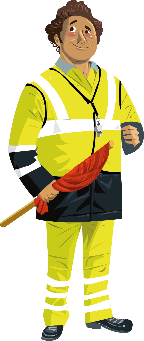 Le temps de perception tient compte du fait que l’agent qui veille à la sécurité doit regarder alternativement dans toutes les directions d’où peuvent arriver les trains.
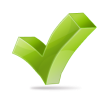 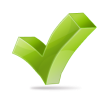 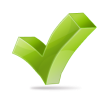 La détermination du temps de perception dépend de l’environnement autour du site (météo, obstacles, etc…)
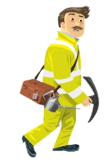 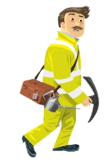 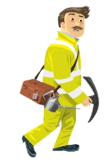 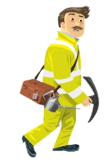 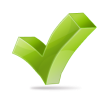 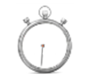 DS
Regarder les points de détection à gauche
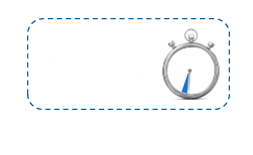 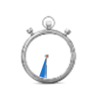 Temps de perception
Regarder les points de détection à droite
DS
t
Système de protection avec Vigie
Phase 1: Etude théorique
Calcul du délai de dégagement
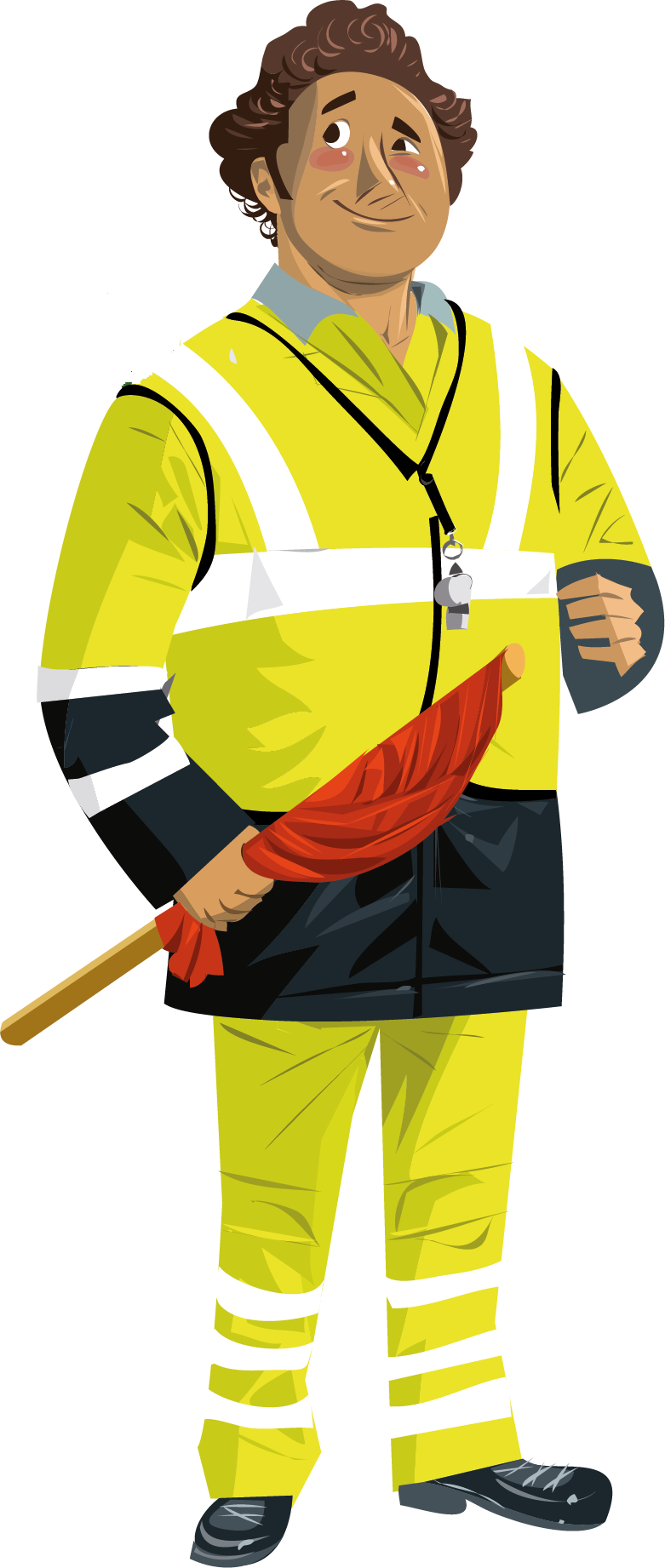 Somme des délais partiels suivants: 

Le délai de dégagement proprement dit (temps réel de dégagement) ;

Une marge de sécurité ;

Le temps de perception ou de répétition.
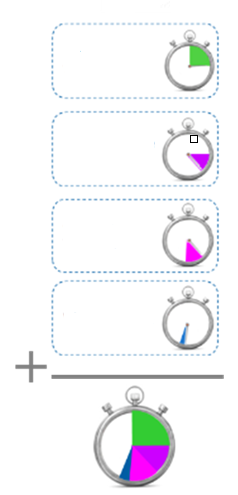 Temps de dégagement proprement dit
Marge de sécurité
Première composante
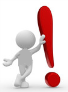 Marge de sécurité
Deuxième composante
Le délai de dégagement calculé théoriquement doit être plus grand ou égal au délai de dégagement minimal de 12 secondes à respecter.
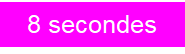 Temps de perception
Toujours ≥ 12 secondes
Système de protection avec Vigie
Phase 1: Etude théorique
Délai de dégagement: minima à respecter
Le délai de dégagement doit être plus grand ou égal au délai de dégagement minimal de 12 secondes à respecter. 

Si le délai de dégagement calculé théoriquement est inférieur aux minima à respecter, il faut appliquer strictement les minima à respecter.
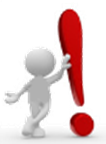 Le délai de dégagement ne peut jamais être inférieur à :

12 secondes pour la protection des empiètements de type I (personnel et matériel léger)

LE DISPOSITIF DE PROTECTION PAR VIGIE EST INTERDIT POUR LA PROTECTION DE TOUT CHANTIER NÉCESSITANT L’UTILISATION DE MATÉRIEL DEMI-LOURD
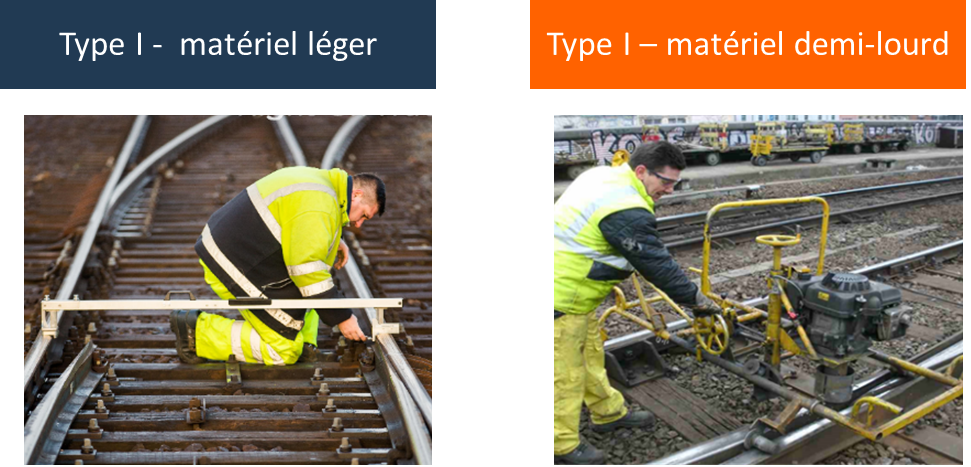 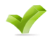 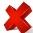 Système de protection avec Vigie
Phase 1: Etude théorique
Distance d’avertissement
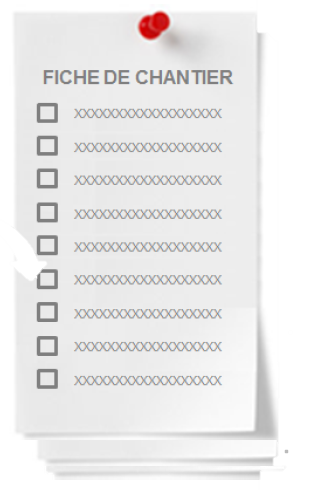 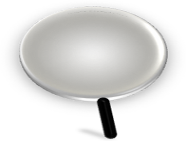 La distance d’avertissement est, par rapport à l’endroit de l’occupation, la distance minimale à laquelle l’arrivée des mouvements doit être observée par l’agent veillant à la sécurité pour permettre l’avertissement et le dégagement du gabarit de toutes les voies en service en temps opportun.
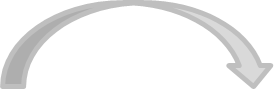 La distance d’avertissement assure que le principe de base est garanti.
Système de protection avec Vigie
Phase 1: Etude théorique
Relation entre le délai de dégagement et la distance d’avertissement
DELAI DE DEGAGEMENT [sec]
Vitesse maximale du autorisée sur les zones de travail et annonce [m/sec]

Vmax
DISTANCE D’AVERTISSEMENT[m]
=
x
Cette distance est égale au délai de dégagement exprimé en secondes, multipliée par la vitesse maximale autorisée sur les zones de travail et d’annonce, exprimée en mètres par seconde (ralentissement temporaire exclu).
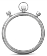 Il est tenu compte de l’éventuelle vitesse plus élevée d’une voie contigüe si elle est concernée soit par la sécurité du travail, soit par la traversée des agents intéressés, soit aussi parce qu’elle se trouve à moins de 4.50 m.
Système de protection avec Vigie
Phase 1: Etude théorique
Distance d’avertissement
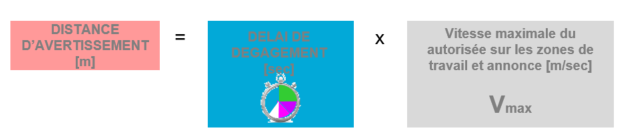 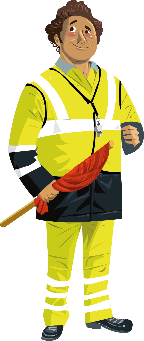 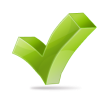 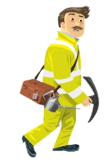 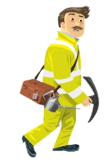 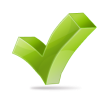 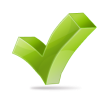 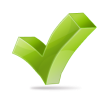 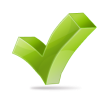 Namur
Arlon
DS
+
+
+
+
Distance d’avertissement
Distance d’avertissement
: points de détection côté Namur
: points de détection côté Arlon
Système de protection avec Vigie
Phase 1: Etude théorique
Vitesse maximale autorisée
Vitesse maximale du autorisée sur les zones de travail et annonce [m/sec]

Vmax
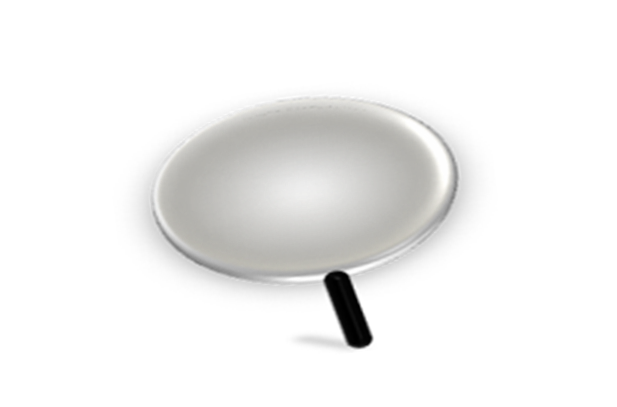 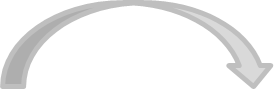 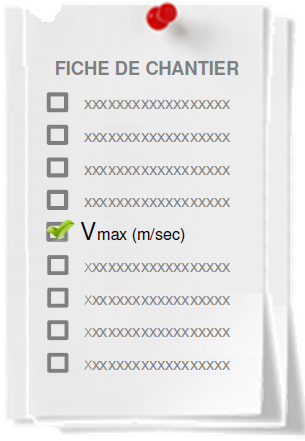 La vitesse maximale autorisée sur une portion de voie est la vitesse la plus élevée à laquelle peut se faire un mouvement sur cette portion, en tenant compte de la signalisation fixe et de la signalisation en poste de conduite.
Système de protection avec Vigie
Phase 1: Etude théorique
Vitesse maximale autorisée: voie contiguë à vitesse plus élevée
Si une voie contiguë, parcourue à une vitesse plus élevée, est concernée soit par la sécurité du travail, soit par le dégagement du personnel, soit qu’elle est située à moins de 4.50 m, c’est la vitesse autorisée sur cette voie qui est prise en considération.
Voies à prendre en considération pour calculer la vitesse maximale autorisée :
2 exemples de situation :
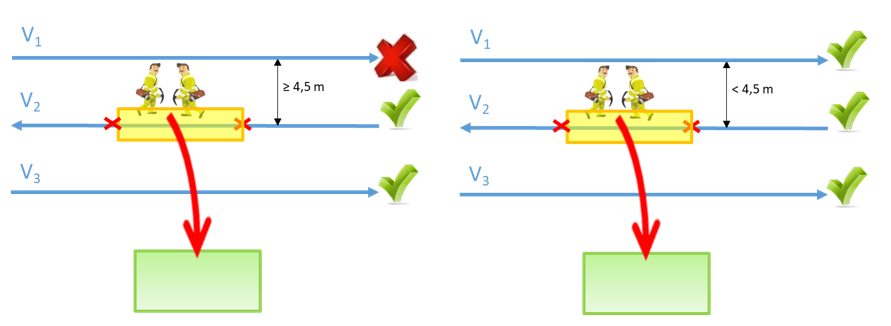 Vmax (m/sec) = Vmax de {V1 ou V2 ou V3}
Vmax (m/sec) = Vmax de {V2 ou V3}
Système de protection avec Vigie
Phase 1: Etude théorique
Utilisation des tableaux pour le calcul de la distance d’avertissement
Astuce
Que faire lorsque la vitesse maximale autorisée est exprimée en m/s? 
La vitesse autorisée des mouvements étant généralement exprimée en kilomètres par heure (km/h), le tableau ci-dessous indique les vitesses correspondantes en mètres par seconde (m/s), arrondies à l’unité supérieure. 

Remarque: On divise par 3,6 la vitesse en km/h pour obtenir la vitesse correspondante en m/s
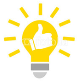 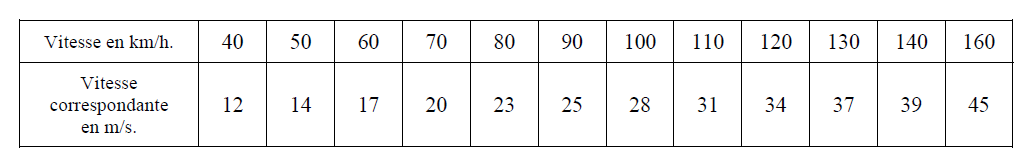 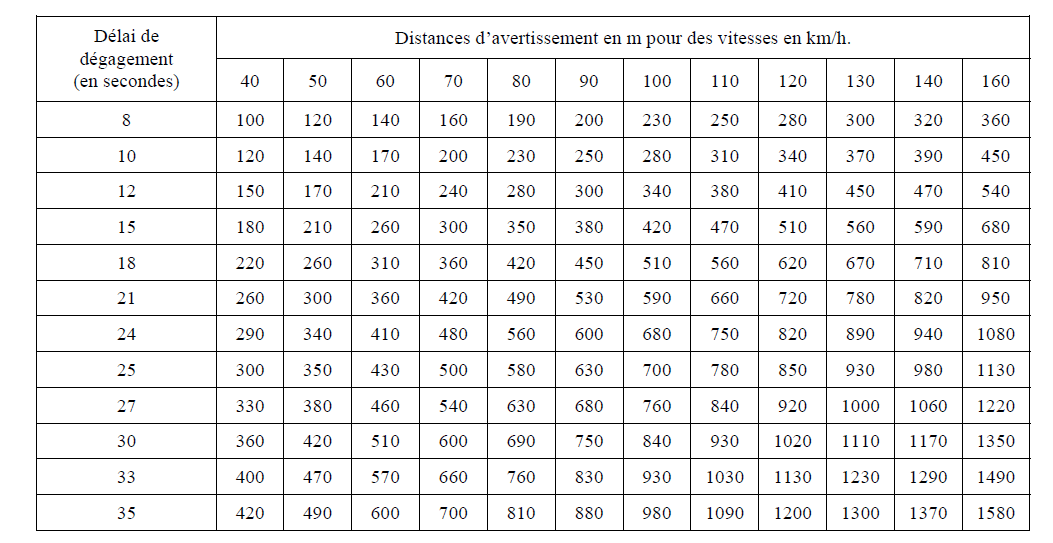 L’intersection de la ligne correspondant au délai de dégagement calculé (en sec) et de la colonne indiquant la vitesse maximale autorisée (en km/h), indique la distance d’avertissement correspondante en mètres.
Exemple:

Délai de dégagement: 27 sec
Vitesse maximale autorisée: 120 km/h

=> Distance d’avertissement = 920 m
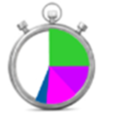 Système de protection avec Vigie
Phase 1: Etude théorique
Points de détection: définition
Le point de détection se trouve à l’extrémité de la distance d’avertissement. 

Puisque la distance d’avertissement assure que le principe de base est garanti (voir point 1.1.), la vigie est obligée de donner l’alarme avant que le train n’arrive au point de détection. 

Un repère sur le terrain matérialise le point de détection pour la vigie. La matérialisation du point de détection sur le terrain sera donc une tâche cruciale pour le responsable de la sécurité.
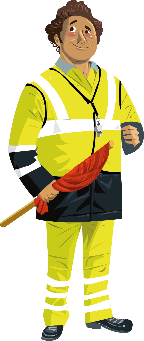 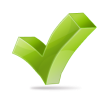 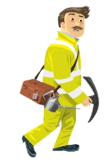 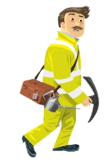 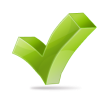 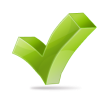 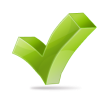 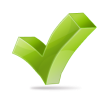 Namur
Arlon
+
+
DS
+
+
Distance d’avertissement
Distance d’avertissement
: points de détection côté Arlon
: points de détection côté Namur
1
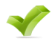 1
Calculs de base
Etude théorique
2
Validation de l’étude théorique sur le terrain
Établir un système de protection? 
Quelle approche?
Een beveiligingssysteem opstellen? Hoe pak ik dit aan?
1
3
2
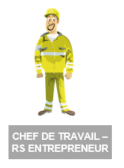 Déterminer l’emplacement de la vigie
3
4
4
Briefing des agents
Contrôle de l’équipement de la vigie
5
7
6
7
6
Fin des travaux
Suppression de la
protection
Fonctionnement 
du système de protection
5
Installation des agents
Tests préalables
Système de protection avec Vigie
Phase 2: Validation de l’étude théorique 
sur le terrain
2
Validation de l’étude théorique sur le terrain
La phase 1 consiste à calculer la distance d’avertissement sur base des règles, de l’information reprise dans la fiche de chantier et des conclusions possibles d’une (des) analyse(s) de risques.

La phase 1 est considérée comme une étude théorique.
1
Calculs de base
Etude théorique
2
Validation de l’étude théorique sur le terrain
Een beveiligingssysteem opstellen? Hoe pak ik dit aan?
Établir un système de protection? 
Quelle approche?
1
La phase 2 vérifie si les calculs de l’étude théorique correspondent à la réalité du terrain. A cette fin, la zone de travail est établie sur le terrain. La distance d’avertissement est calculée à partir des points extrêmes de la zone de travail afin de déterminer la position des points de détection.

La phase 2 valide ainsi les calculs de l’étude théorique ou les modifie sur base des constatations faites sur le terrain.
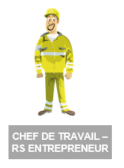 2
Système de protection avec Vigie
Phase 2: Validation de l’étude théorique 
sur le terrain
Visibilité des points de détection: Principe de base
Dans le système de protection avec vigie, le principe de base consiste à vérifier si la visibilité des points de détection par la vigie peut être garantie sur le terrain. 

Pour ce faire, il faut commencer par déterminer l’emplacement de la vigie sur le terrain .
Tous les points de détection sont-ils visibles par la vigie?
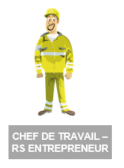 Système de protection avec Vigie
Phase 2: Validation de l’étude théorique 
sur le terrain
Emplacement de la vigie
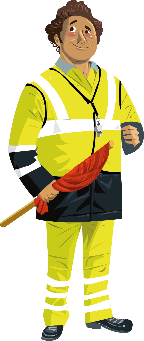 DS
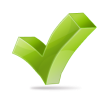 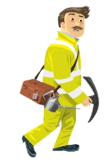 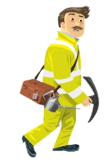 Namur
Arlon
Pour rappel, le vigie doit être placé à proximité immédiate des agents au travail de façon à pouvoir voir et être vu par chaque agent au travail. 

Le vigie est positionné à hauteur des agents, en dehors de la zone dangereuse, et dans la mesure du possible du côté de la zone de dégagement. 

Cette façon de procéder évite d’exposer inutilement la vigie et associe la localisation de la zone de dégagement avec la position de la vigie.
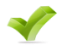 Système de protection avec Vigie
Phase 2: Validation de l’étude théorique 
sur le terrain
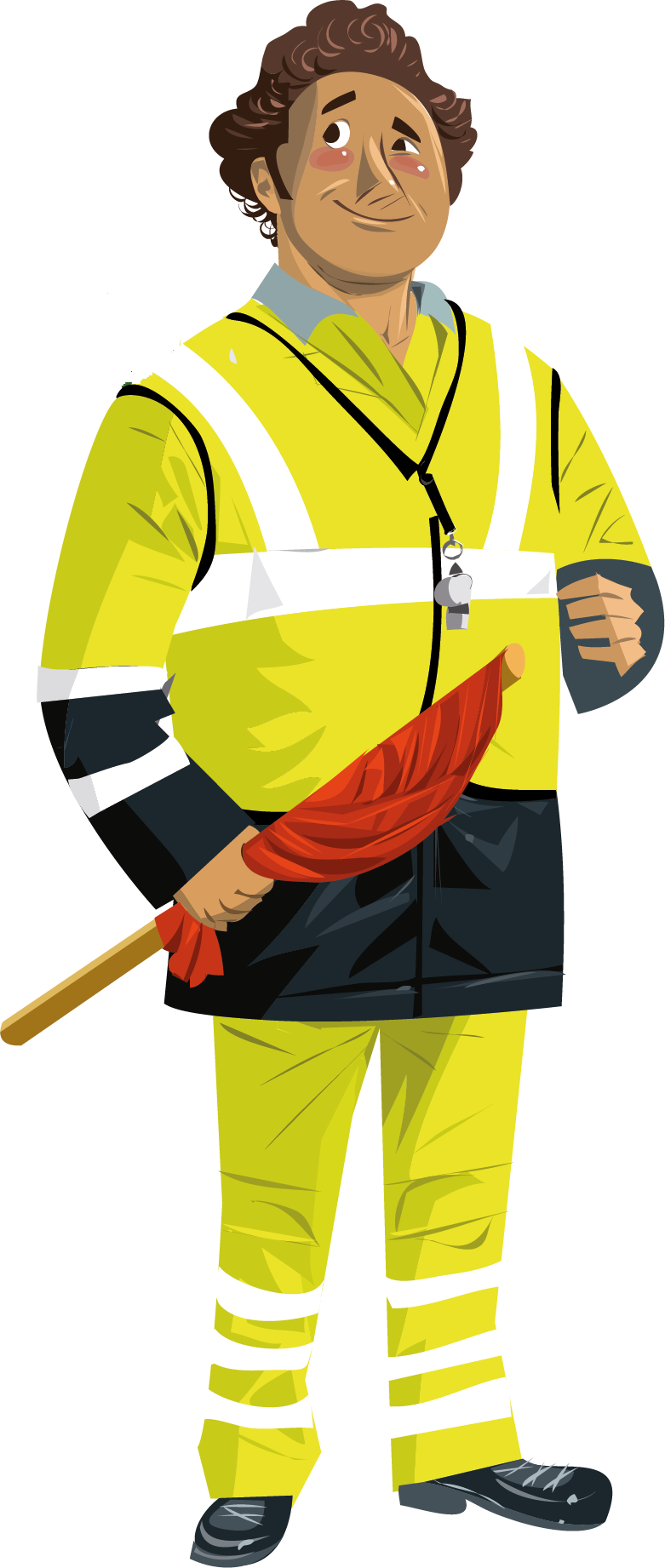 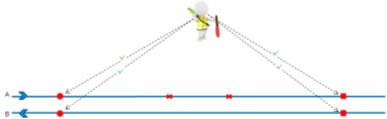 Contrôle de la visibilité des points de détection par le vigie
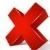 Zijn alle detectiepunten zichtbaar voor de kijkuit?
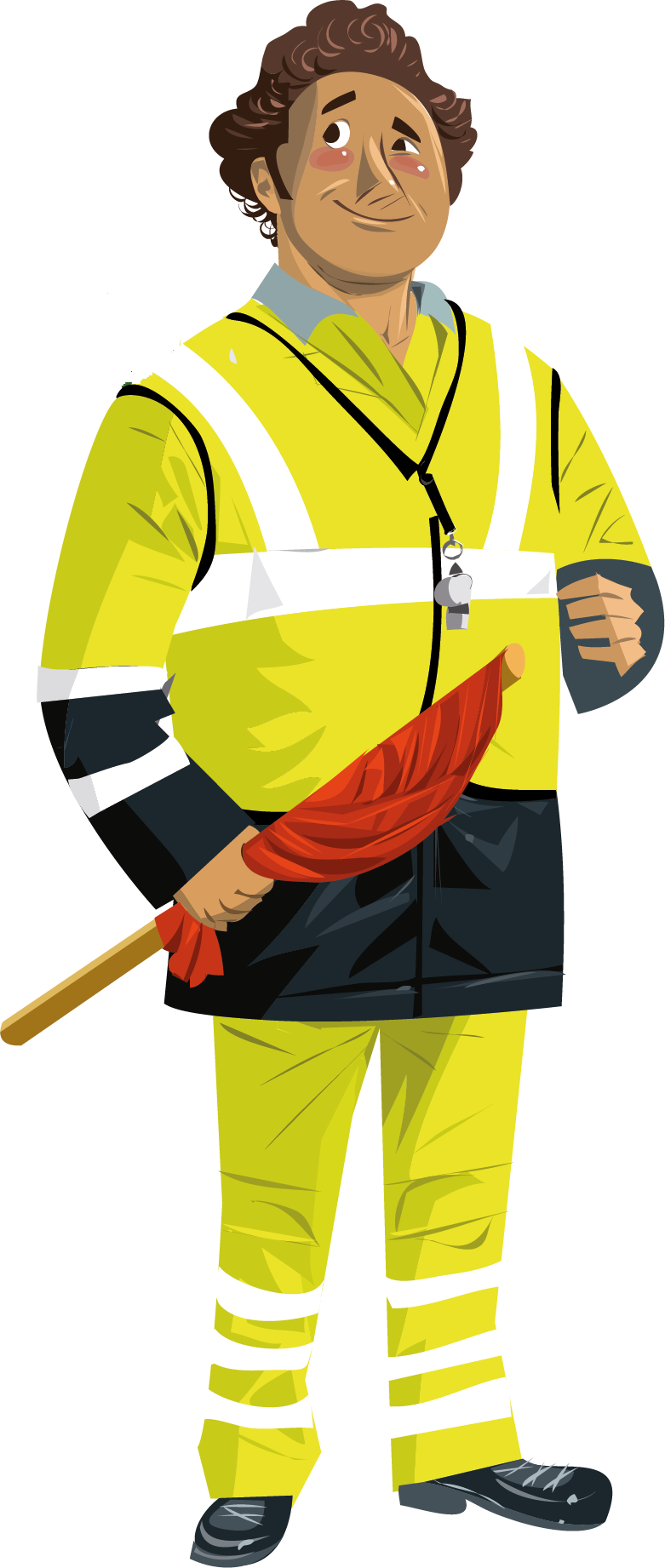 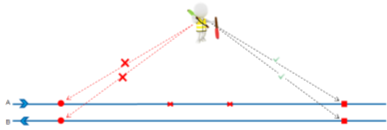 Tous les points de détection sont-ils visibles par la vigie?
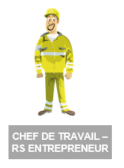 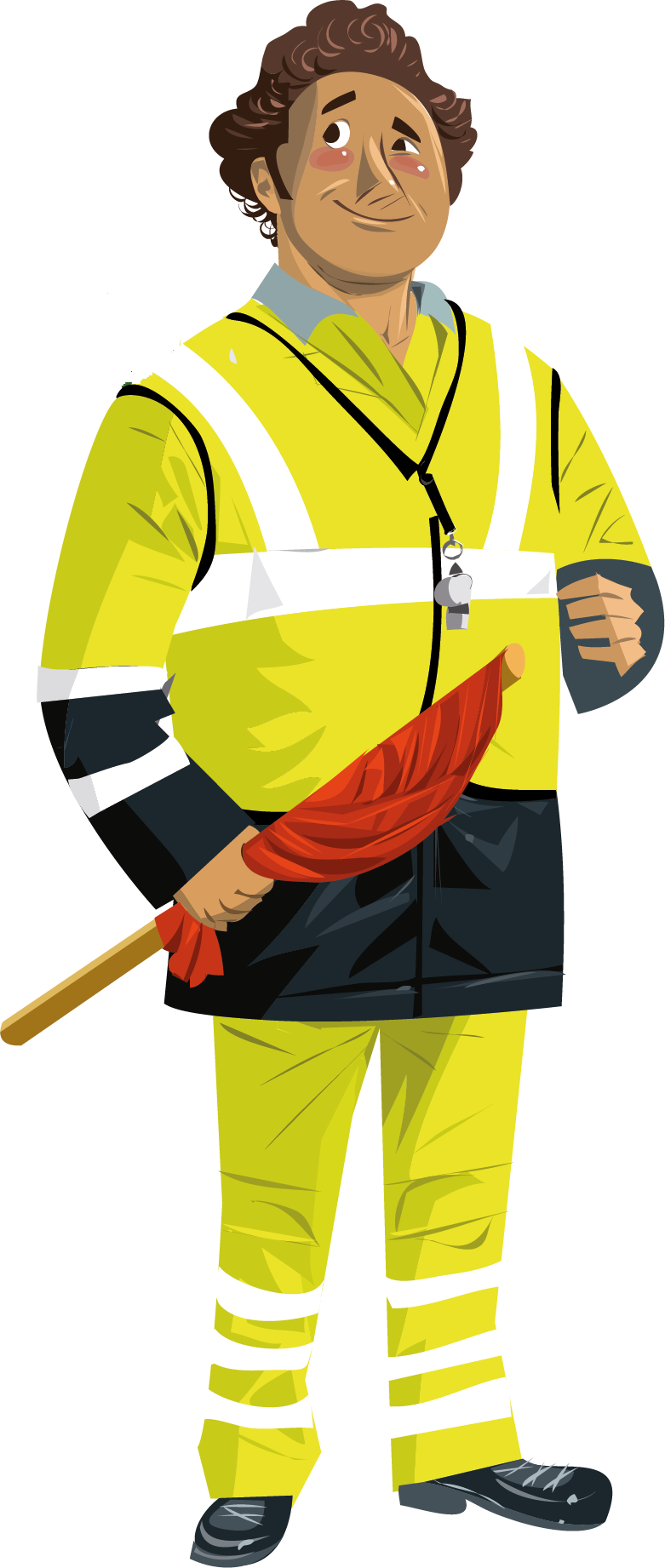 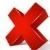 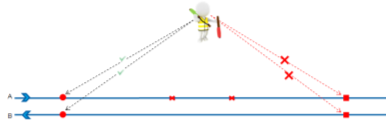 L’étude théorique est validée en ce qui concerne la visibilité des points de détection par le vigie. 

L’étude théorique doit être adaptée afin de résoudre le problème de visibilité des points de détection (à gauche, à droite, ou des deux côtés de la vigie)

D’autres critères (travaux bruyants par exemple) sont encore à examiner.
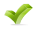 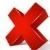 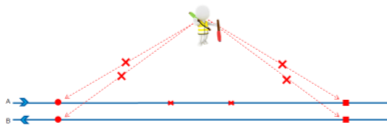 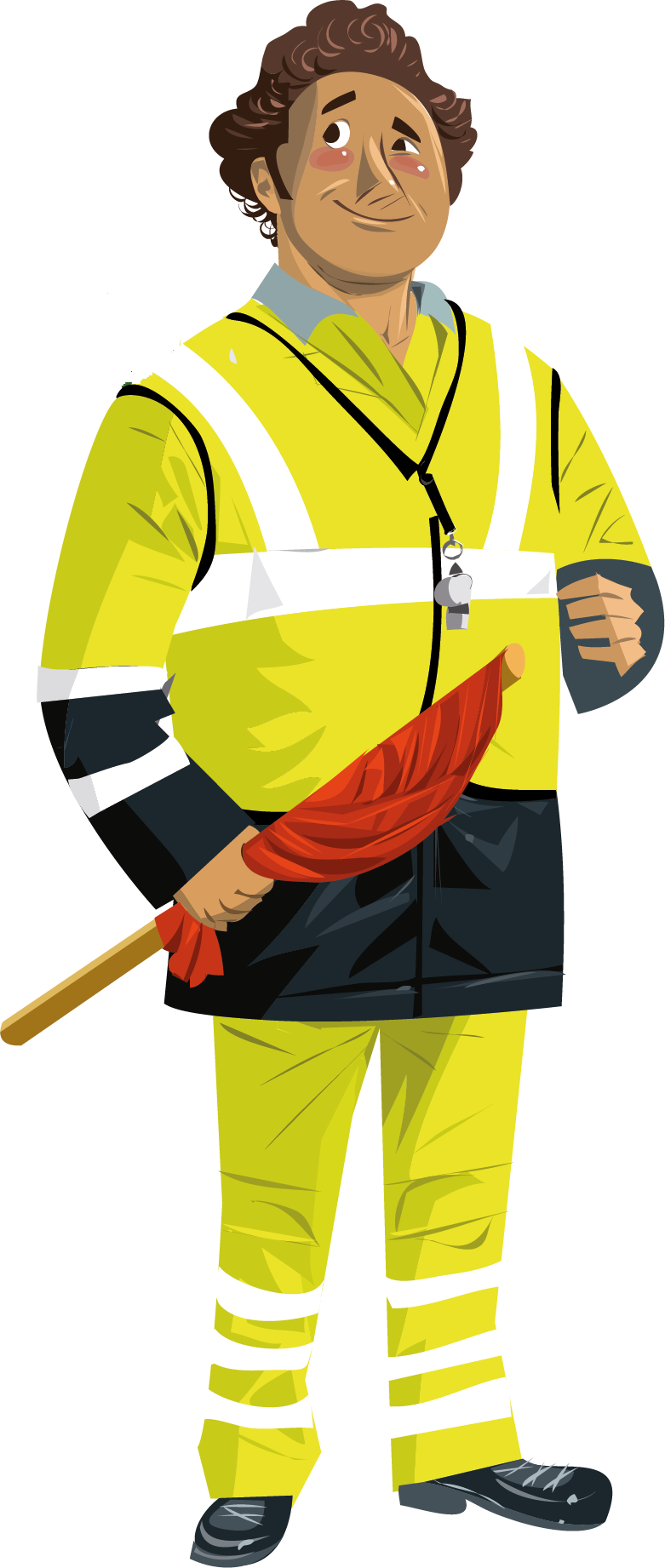 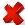 Système de protection avec Vigie
Phase 2: Validation de l’étude théorique 
sur le terrain
Points de détection non visibles. Que faire?
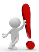 S’il s’avère impossible de trouver une solution avec la vigie pour obtenir la visibilité des points de détection, alors cette mission de sécurité ne peut être remplie par un agent seul. 

Dans ce cas, un autre système de protection doit être choisi (située à un niveau supérieur de la hiérarchie des mesures de sécurité).
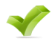 1
Calculs de base
Etude théorique
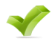 2
Validation de l’étude théorique sur le terrain
Een beveiligingssysteem opstellen? Hoe pak ik dit aan?
Établir un système de protection? 
Quelle approche?
1
3
2
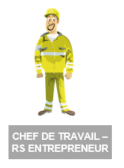 Déterminer l’emplacement de la vigie
3
4
4
Briefing des agents
Contrôle de l’équipement de la vigie
5
7
6
7
6
Fonctionnement du système de protection
Fin des travaux
Suppression de la protection
5
Installation des agents
Tests préalables
Système de protection avec Vigie
Phase 3: Déterminer l’emplacement de la vigie
3
Déterminer l’emplacement de la vigie
L’emplacement de la vigie sur le terrain a dû être déterminée préalablement (voir phase 2: “Validation de l’étude théorique sur le terrain”), afin d’être en mesure de vérifier si la visibilité des points de détection par la vigie est garantie sur le terrain.
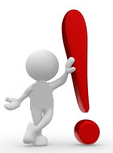 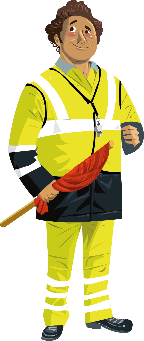 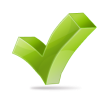 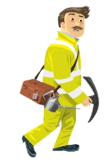 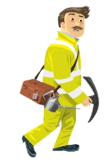 Namur
Arlon
DS
Pour rappel, la vigie doit être placée à proximité immédiate des agents au travail de manière à pouvoir voir et être vu par chaque agent au travail. 

La vigie est positionnée à hauteur des agents, en dehors de la zone dangereuse, et dans la mesure du possible du côté de la zone de dégagement. 

Cette façon de procéder évite d’exposer inutilement la vigie et associe la localisation de la zone de dégagement avec la position de la vigie.
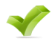 1
Calculs de base
Etude théorique
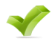 2
Validation de l’étude théorique sur le terrain
Een beveiligingssysteem opstellen? Hoe pak ik dit aan?
Établir un système de protection? 
Quelle approche?
1
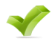 3
2
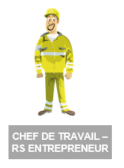 Déterminer l’emplacement de la vigie
3
4
4
Briefing des agents 
Contrôle de l’équipement de la vigie
5
7
6
7
6
Fin des travaux
Suppression de la
protection
Fonctionnement du système de protection
5
Installation des agents
Tests préalables
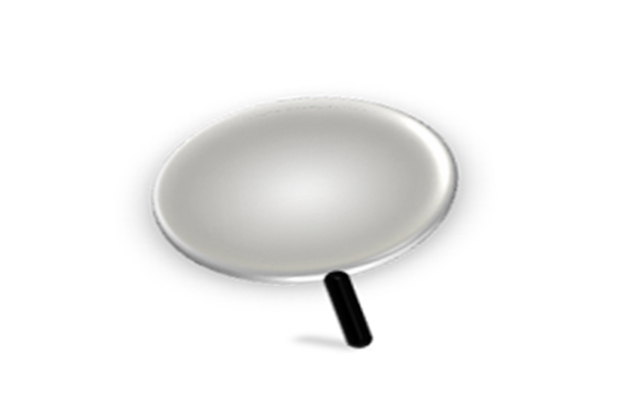 Système de protection avec Vigie
Phase 4: Briefing et contrôle de l’équipement
4
Briefing des agents et contrôle de l’équipement de la vigie
Le chef de travail (RS Entrepreneur) qui organise les travaux :

désigne nominalement la personne qui assurera le rôle de vigie ;

communique le temps de dégagement, la distance d’avertissement et les points de détection à la vigie ;

informe à la vigie les voies pour lesquelles les mouvements doivent être annoncés.
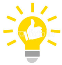 A l’occasion du briefing, la fiche de travail doit être expliquée à la vigie et aux agents qui vont exécuter les travaux dans la voie.
Système de protection avec Vigie
Phase 4: Briefing et contrôle de l’équipement
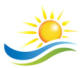 LA MÉTHODE DE PROTECTION UTILISÉE EST...
LES ZONE(S) DE DÉGAGEMENT EST (SONT)  ... 
LE RESPONSABLE DE LA SÉCURITÉ EST...
VOUS TRAVAILLEZ À... PERSONNES

LES TESTS DE DÉGAGEMENT DOIVENT SE DÉROULER SELON LA PROCÉDURE …
LE DÉLAI DE DÉGAGEMENT EST.. SECONDES
LA DISTANCE D’AVERTISSEMENT EST … MÈTRES

LA ZONE DE TRAVAIL EST...
LE CHEMIN POUR ATTEINDRE LA ZONE DE TRAVAIL EST... VIA  ...
LE CHEMIN POUR QUITTER LA ZONE DE TRAVAIL EST... VIA ...

LE TRAVAIL À EXÉCUTER EST ...
LA MÉTHODE DE TRAVAIL EST ...
LES RISQUES LIÉS AU TRAVAIL SONT...

EN CAS D’INCIDENT OU D’ACCIDENT, LA PROCÉDURE À SUIVRE EST …
JEAN JANSSEN, AUJOURD’HUI TU ES VIGIE
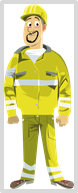 briefing – organisation
LES POINTS DE DÉTECTION CÔTÉ… SE TROUVENT À HAUTEUR DE …

ANNONCEZ LES TRAINS VENANTS DE (LA) VOIE(S)…, CÔTÉ …
OK!
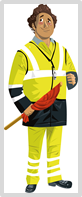 CHEF DE TRAVAIL – 
RS ENTREPRENEUR
LORSQUE L’AUDIBILITÉ DIMINUE, 
FAITES TOUT DE SUITE L’ALARME POUR LIBÉRER LA VOIE

LORSQUE LA VISIBILITÉ DIMINUE, 
FAITES TOUT DE SUITE L’ALARME POUR LIBÉRER LA VOIE
VIGIE
ENTREPRENEUR
t
Système de protection avec Vigie
Phase 4: Briefing et contrôle de l’équipement
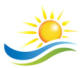 LA MÉTHODE DE PROTECTION UTILISÉE EST...
LES ZONE(S) DE DÉGAGEMENT EST (SONT)  ... 
LE RESPONSABLE DE LA SÉCURITÉ EST...
VOUS TRAVAILLEZ À... PERSONNES

LES TESTS DE DÉGAGEMENT DOIVENT SE DÉROULER SELON LA PROCÉDURE …
LE DÉLAI DE DÉGAGEMENT EST.. SECONDES
LA DISTANCE D’AVERTISSEMENT EST … MÈTRES

LA ZONE DE TRAVAIL EST...
LE CHEMIN POUR ATTEINDRE LA ZONE DE TRAVAIL EST... VIA  ...
LE CHEMIN POUR QUITTER LA ZONE DE TRAVAIL EST... VIA ...

LE TRAVAIL À EXÉCUTER EST ...
LA MÉTHODE DE TRAVAIL EST ...
LES RISQUES LIÉS AU TRAVAIL SONT...

EN CAS D’INCIDENT OU D’ACCIDENT, LA PROCÉDURE À SUIVRE EST …
LE VIGIE EST JAN JANSSEN
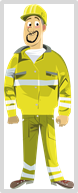 briefing – organisation
VOUS DEVEZ TOUT DE SUITE QUITTER LA ZONE DE TRAVAIL LORSQUE VOUS ENTENDEZ L’ALARME
CHEF DE TRAVAIL – 
RS ENTREPRENEUR
OK!
OK!
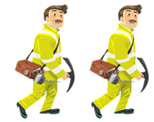 t
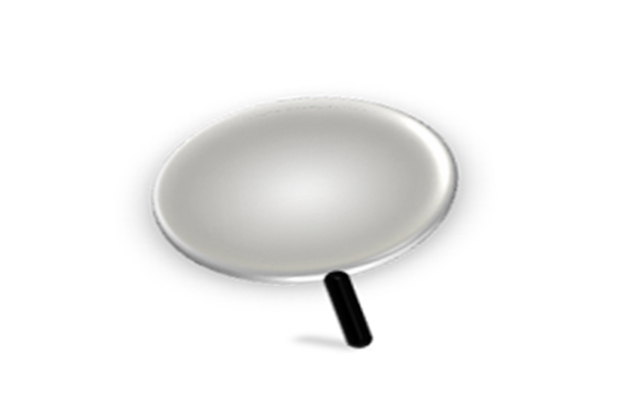 Système de protection avec Vigie
Phase 4: Briefing et contrôle de l’équipement
4
Briefing des agents et contrôle de l’équipement de la vigie
L’agent qui veille à la sécurité doit disposer de l’équipement nécessaire pour pouvoir effectuer sa tâche proprement.
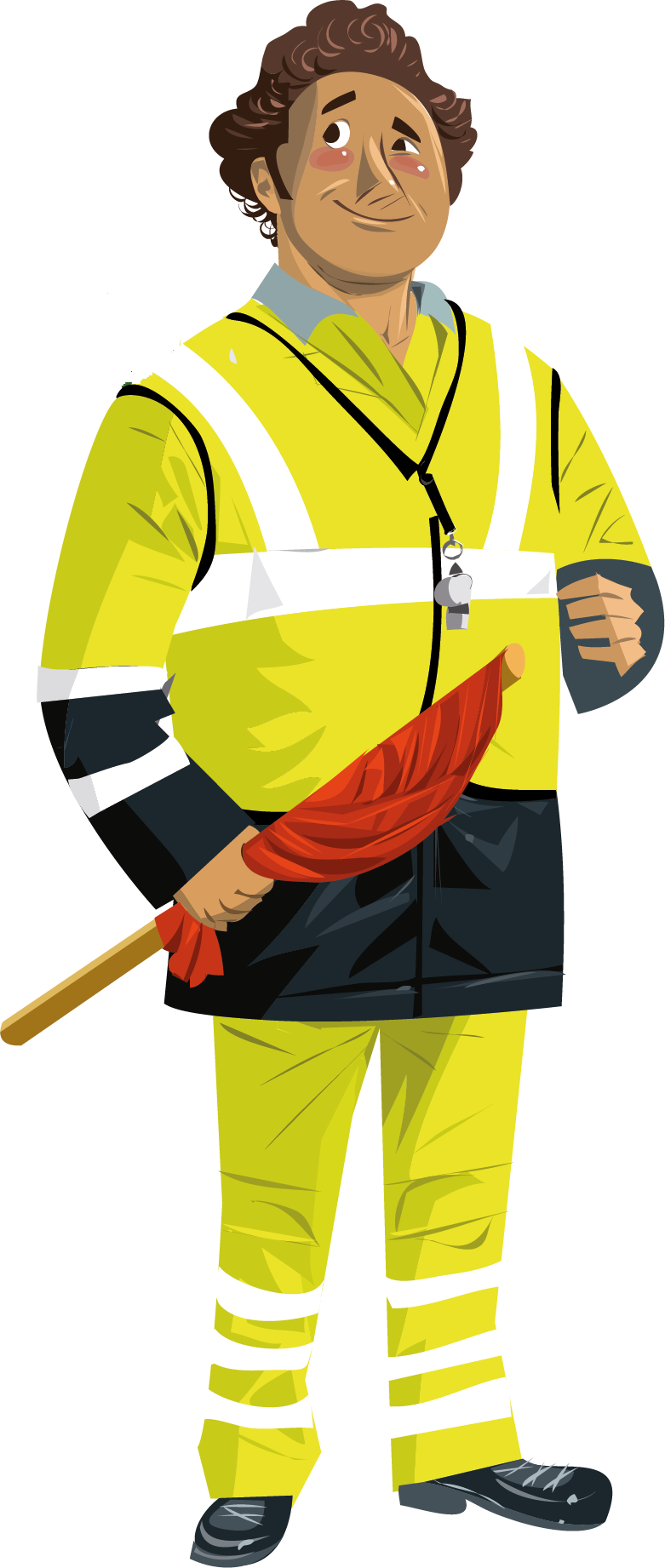 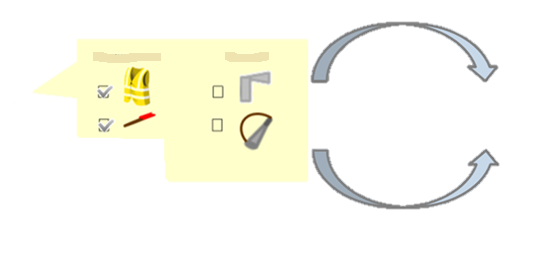 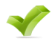 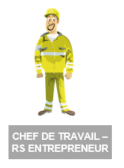 EQUIPEMENT DE LA VIGIE
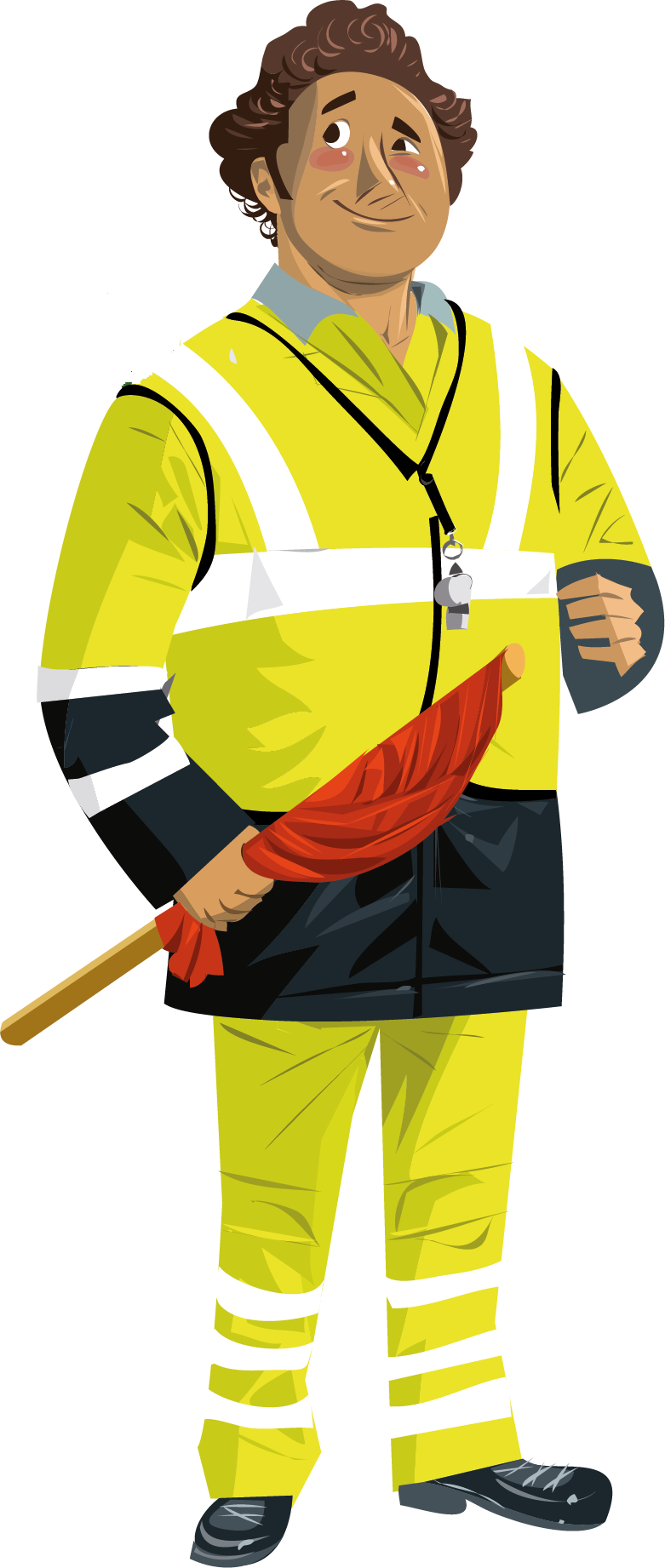 EQUIPEMENT DE BASE
COMPLEMENTAIRE
Le briefing doit permettre de vérifier l’équipement du vigie avant qu’il n’effectue sa tâche.
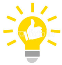 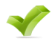 1
Calculs de base
Etude théorique
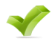 2
Validation de l’étude théorique sur le terrain
Een beveiligingssysteem opstellen? Hoe pak ik dit aan?
Établir un système de protection? 
Quelle approche?
1
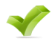 3
2
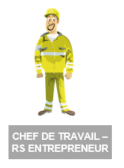 Déterminer l’emplacement de la vigie
3
4
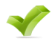 4
Briefing des agents
Contrôle de l’équipement de la vigie
5
7
6
7
6
Fin des travaux 
Suppression de la 
protection
Fonctionnement
du système de protection
5
Installation des agents
Tests préalables
Système de protection avec Vigie
Phase 5: Installation de la vigie et tests préalables
5
Pourquoi des tests?
L’installation des agents et la réalisation des tests préalables sur le terrain permettent de s’assurer qu’aucun aspect de la mise en place correcte du système de protection n’a été négligé. 

L’installation des agents et la réalisation des tests préalables permettent également la prise en compte sur le terrain de circonstances particulières pouvant avoir un impact sur la mise en place du système de protection, par exemple :

Le bruit ambiant d’usines ou de chantiers avoisinants, ou la force et la direction du vent qui peuvent influencer l’audition des signaux acoustiques ;

Des conditions de visibilité ne correspondant pas aux circonstances attendues (par ex. la végétation à proximité de la voie constituant un obstacle à la bonne visibilité) ; 

La difficulté à atteindre la zone de dégagement convenue lors du briefing
…
Système de protection avec Vigie
Phase 5: Installation de la vigie et tests préalables
Tests de bonne visibilité et audition suffisante
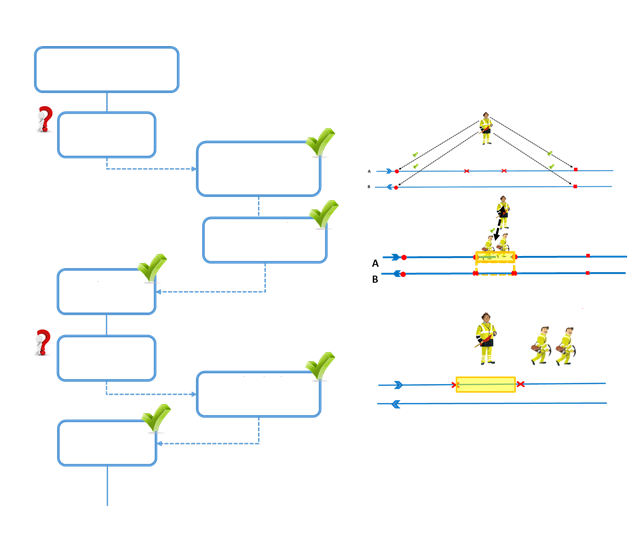 Tests préalables
Jour J, Heure H, Minute M
Tests de 
visibilité
Tests de visibilité des 
points de détection
par la vigie
Visibilité au droit
des agents
Tests de
Visibilité
ALARME!
Tests d’audition
Audition au droit 
des agents
OK!
Tests d’audition
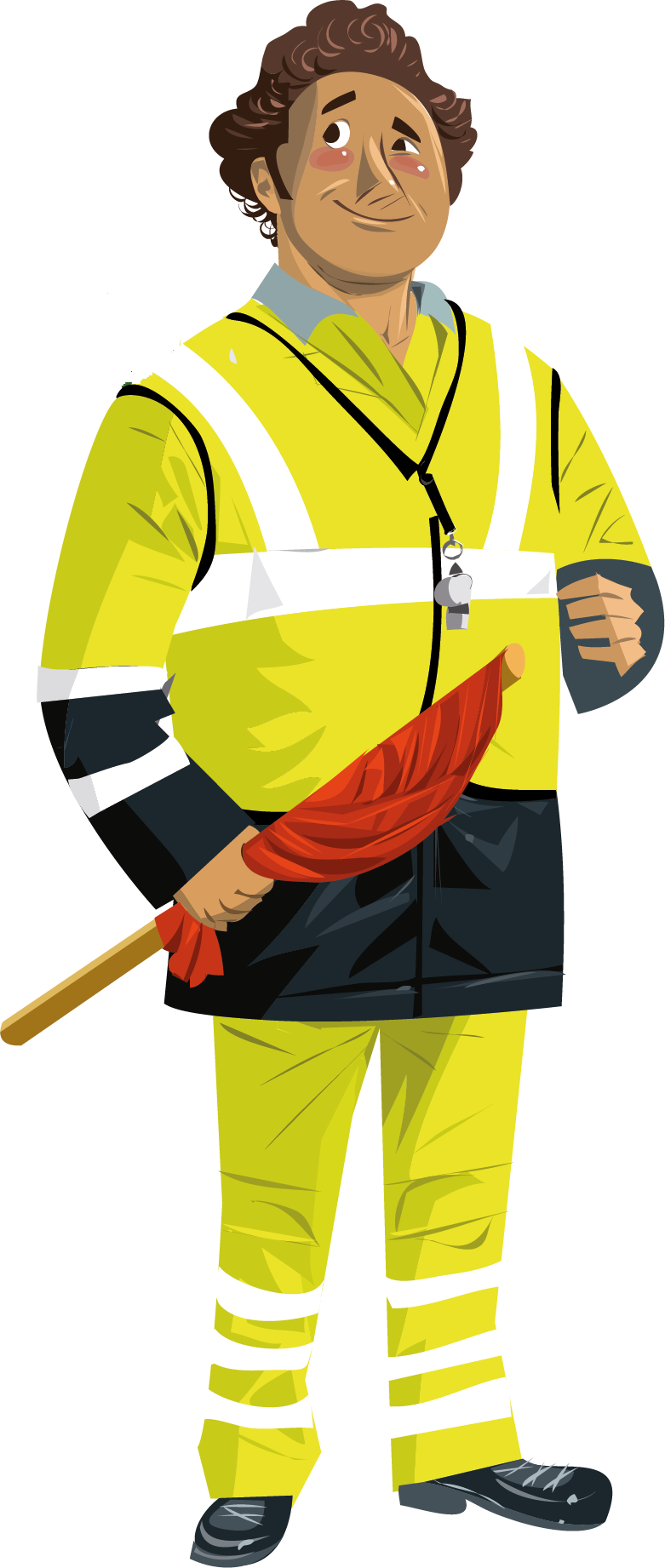 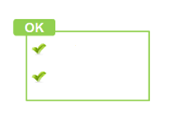 Si tous les tests ont obtenu un              , la vigie est alors prête à appliquer le système de protection (OK).

Attention : Les tests relatifs au dégagement doivent encore être effectués.
Bonne visibilité
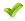 Audition suffisante
Système de protection avec Vigie
Phase 5: Installation de la vigie et tests préalables
Manque de visibilité et d’audition
Si les mouvements sont annoncés par des signaux acoustiques, une audition satisfaisante est nécessaire, compte tenu de la distance à laquelle le signal est émis et du niveau du bruit ambiant.
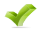 Tout travail dans les voies en service exige une visibilité suffisante dans toutes les directions possibles d’arrivée des mouvements. 
La visibilité est considérée comme insuffisante notamment en raison de pluie, neige, brouillard, fumée, vapeur ou poussières, lorsque les circonstances empêchent d’apercevoir distinctement.
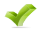 Si les conditions de visibilité minimales définies ci-dessus ne sont pas ou ne sont plus remplies, le ou les agent(s) doi(ven)t cesser leur occupation et dégager la voie.
Une autre mesure de protection, situé à un niveau supérieur de la hiérarchie des mesures de sécurité doit être appliquée.
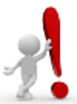 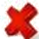 Système de protection avec Vigie
Phase 5: Installation de la vigie et tests préalables
Que faire si les conditions de visibilité et/ou audition ne sont pas remplies?
Les conditions de visibilité et d’audition doivent être vérifiées constamment. 

Si, pendant l’exécution des travaux, pour quelque raison que ce soit, les conditions de visibilité et/ou d’audition ne sont pas garanties (
), le RS fait immédiatement libérer la voie.
devient
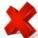 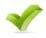 Pour chaque manque    	le RS doit être averti.
Pour chaque manque  	le RS doit trouver une solution.

Si le RS n'a pas de solution pour palier au(x) manque(s) de visibilité et/ou d’audition, il prend une des mesures suivantes par rapport à la poursuite des travaux : 

il attend que la situation s'améliore et reprend ensuite les travaux ; 
il change de système de protection et reprend ensuite les travaux ; 
il fait définitivement arrêter les travaux planifiés.
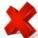 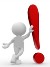 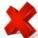 …
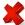 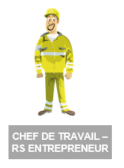 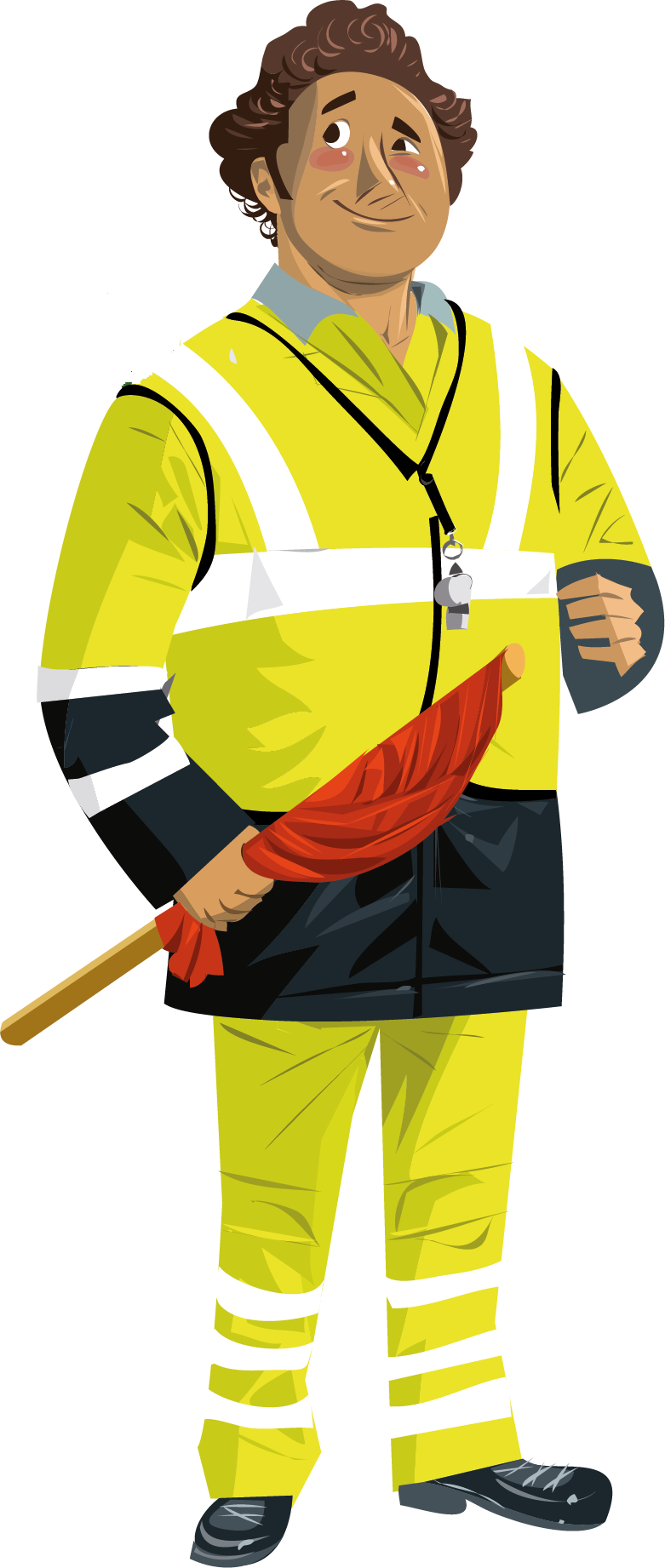 Système de protection avec Vigie
Phase 5: Installation de la vigie et tests préalables
Tests de libération
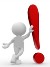 Pendant les tests de libération, la sécurité du personnel doit être garantie à tout moment. 
La vigie, qui a été installé préalablement et pour qui les tests de bonne visibilité et de bonne audition ont été validés, assure une bonne exécution des tests de libération.
Le mode opératoire pour l’exécution des tests de libération doit être déterminé et expliqué par le Responsable de la Sécurité à la vigie et aux agents concernés. 

Si nécessaire, les tests de libération se font progressivement.
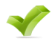 1
Calculs de base
Etude théorique
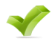 2
Validation de l’étude théorique sur le terrain
Een beveiligingssysteem opstellen? Hoe pak ik dit aan?
Établir un système de protection? 
Quelle approche?
1
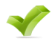 3
2
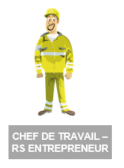 Déterminer l’emplacement de la vigie
3
4
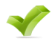 4
Briefing des agents 
Contrôle de l’équipement de la vigie
5
7
6
7
6
Fin des travaux 
Suppression de la 
protection
Fonctionnement 
du système de protection
5
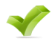 Installation des agents
Tests préalables
Système de protection avec Vigie
Phase 6: Fonctionnement du système de protection
LES TRAVAUX PEUVENT DÉBUTER
VIGIE ENTREPRENEUR
6
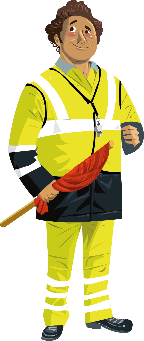 Fonctionnement du système de protection
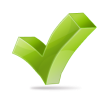 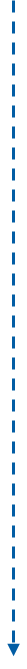 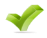 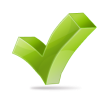 Tests de visibilité
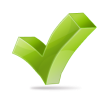 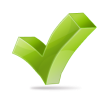 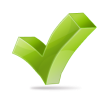 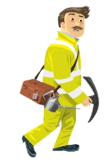 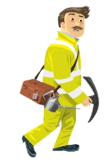 5
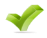 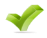 Installation des agents
Tests préliminaires
Tests d’audition
Namur
Arlon
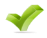 Tests de libération
Début des travaux
OK
DS
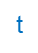 A
B
Système de protection avec Vigie
Phase 6: Fonctionnement du système de protection
Namur
VIGIE ENTREPRENEUR
ALARME !
A
alarme
VIGIE ENTREPRENEUR
B
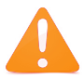 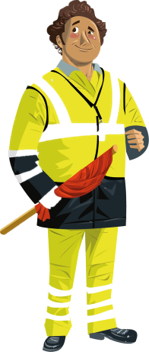 LIBÉREZ LA VOIE !
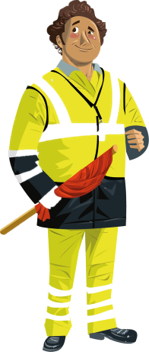 Alarme !
DS
Dès qu’un mouvement se dirigeant vers la zone de travail est signalé ou aperçu, le ou les agent(s) doi(ven)t quitter la voie, enlever l’outillage ou le matériel utilisé et de se retirer hors du gabarit des voies en service en évitant autant que possible de traverser la ou les voie(s) adjacente(s).
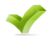 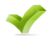 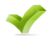 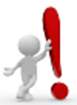 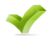 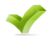 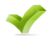 !
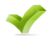 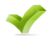 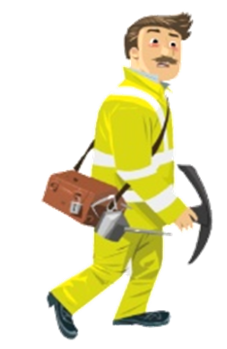 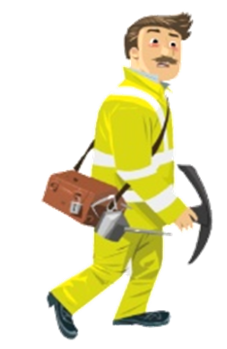 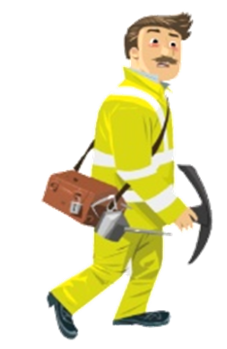 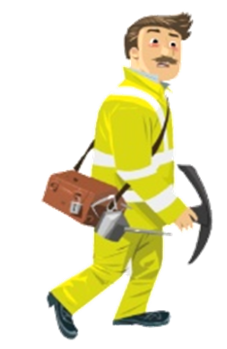 Arlon
Arlon
A
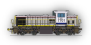 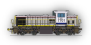 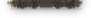 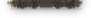 B
libération de la voie
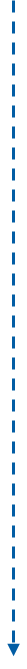 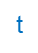 Namur
Système de protection avec Vigie
Phase 6: Fonctionnement du système de protection
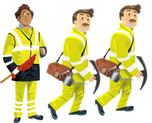 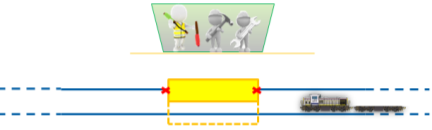 mouvement
en passage
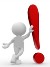 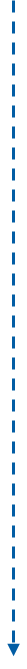 Les mouvements en passage influencent 
les conditions de bonne visibilité des points de détection.
visibilité
rétablie
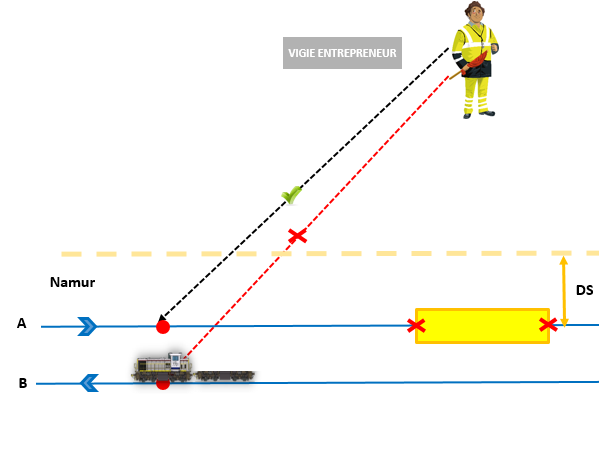 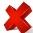 visibilité du (des) point(s) de détection par la vigie
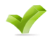 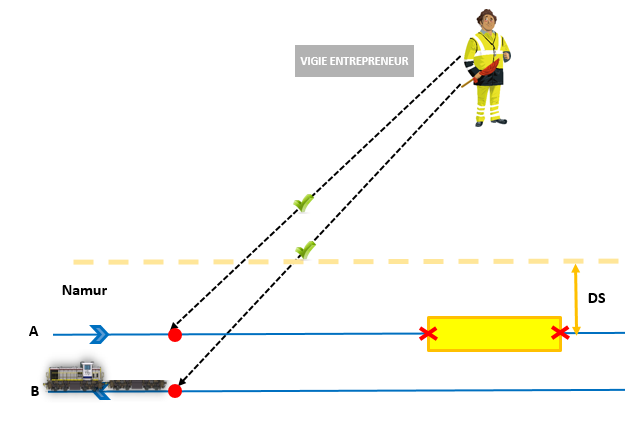 visibilité du (des) point(s) de détection par la vigie
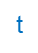 Système de protection avec Vigie
Phase 6: Fonctionnement du système de protection
OK
LES TRAVAUX PEUVENT REPRENDRE
VIGIE ENTREPRENEUR
VIGIE ENTREPRENEUR
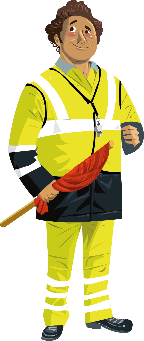 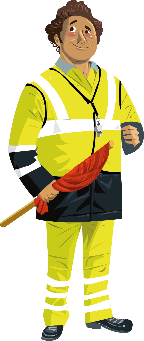 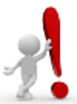 Avant de reprendre le travail, s’assurer qu’aucun autre mouvement ne survient, ni n’a été signalé.
disposition 
complémentaire
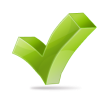 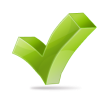 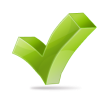 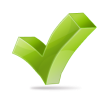 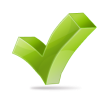 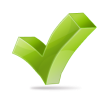 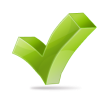 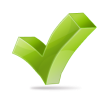 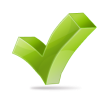 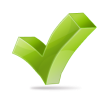 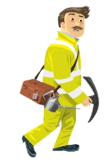 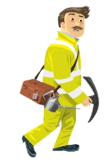 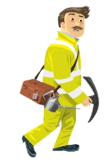 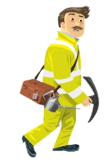 conditions
OK
Namur
Namur
Arlon
Arlon
DS
reprise du travail
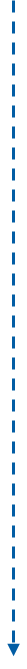 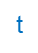 DS
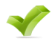 1
Calculs de base
Etude théorique
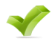 2
Validation de l’étude théorique sur le terrain
Een beveiligingssysteem opstellen? Hoe pak ik dit aan?
Établir un système de protection? 
Quelle approche?
1
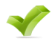 3
2
Déterminer l’emplacement de la vigie
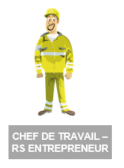 3
4
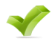 4
Briefing des agents
Contrôle de l’équipement de la vigie
5
7
6
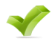 7
6
Fin des travaux 
Suppression de la 
protection
Fonctionnement 
du système de protection
5
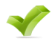 Installation des agents
Tests préalables
Système de protection avec Vigie
Phase 7: Fin des travaux – Suppression du système de protection
7
Fin des travaux
Suppression du système de protection avec vigie
A la fin des travaux, la protection de la zone de travail ne peut être supprimée que si la (les) voie(s) est (sont) entièrement dégagée(s) de tout obstacle et qu’elle(s) est (sont) dans un état tel que la circulation des trains puisse être assurée sans danger.
VIGIE ENTREPRENEUR
VIGIE ENTREPRENEUR
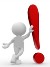 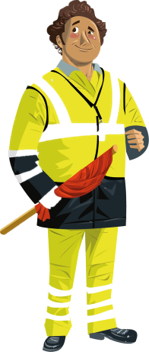 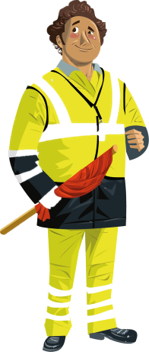 DS
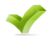 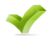 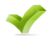 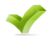 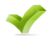 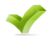 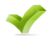 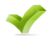 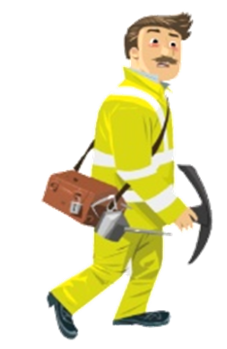 Arlon
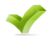 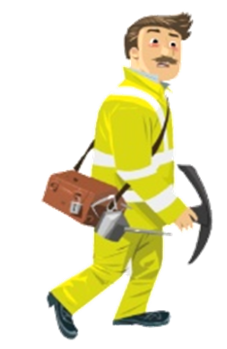 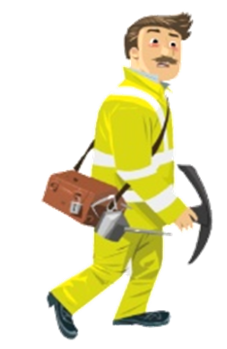 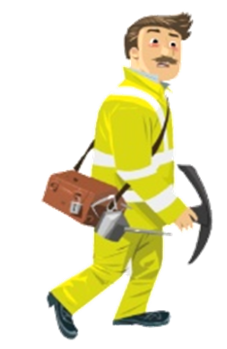 Arlon
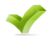 travaux
DS
Namur
A
A
B
B
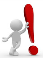 TRAVAUX TERMINÉS
LIBÉRER LA VOIE
travaux terminés
L’ (les) agent(s) au travail contrôle(nt) si la (les) voie(s) est (sont) entièrement dégagée(s) de tout obstacle et qu’elle(s) est (sont) OK afin de permettre la circulation des trains en toute sécurité.
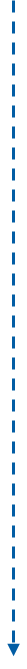 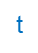 Namur
LA PROTECTION PEUT ÊTRE SUPPRIMÉE
Système de protection avec Vigie
Phase 7: Fin des travaux – Suppression du système de protection
VIGIE ENTREPRENEUR
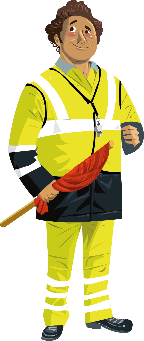 suppression
de la protection
DS
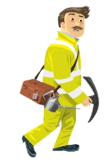 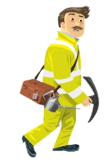 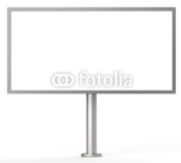 VIGIE ENTREPRENEUR
Namur
Arlon
FIN 
des travaux
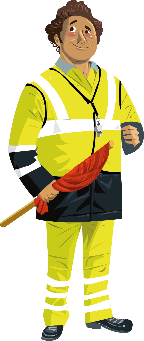 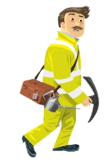 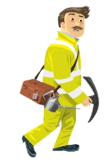 A
► ► ►
► ► ►
B
Namur
Arlon
DS
FIN
A
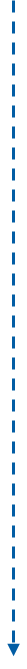 B
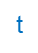 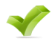 1
Calculs de base
Etude théorique
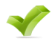 2
Validation de l’étude théorique sur le terrain
Een beveiligingssysteem opstellen? Hoe pak ik dit aan?
Établir un système de protection? 
Quelle approche?
1
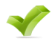 3
2
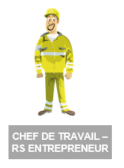 Déterminer l’emplacement de la vigie
3
4
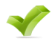 4
Briefing des agents
Contrôle de l’équipement de la vigie
5
7
6
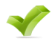 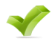 7
6
Fin des travaux
Suppression de la protection
Fonctionnement
du système de protection
5
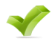 Installation des agents
Tests préalables
Contenu
Photo de famille “Entrepreneur"0. Introduction1. Système de protection avec vigie 
2. Incidents 	
	2.1 Pas de libération de la voie 
	2.2 Visibilité réduite
	2.3 Audition réduite
66
2. Incidents
2.1 Pas de libération de la voie
2.1. Pas de libération de la voie
Contexte
Si après avoir donné l’alarme, la vigie constate que la voie n’est pas complètement libérée (par ex: un des agents chute sur la voie, outillage restant), il entrepend les actions suivantes:

-Il présente son signal mobile rouge en l’agitant ;

-Il va à l’encontre du mouvement ;

-Il provoque un freinage d’urgence ;

Si nécéssaire, il répète immédiatement l’alarme
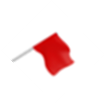 VIGIE ENTREPRENEUR
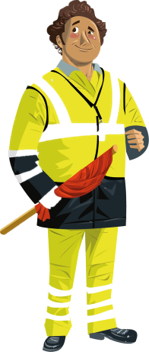 Pas de libération de voie
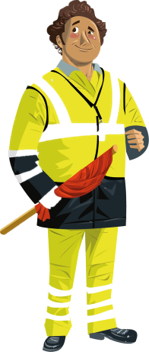 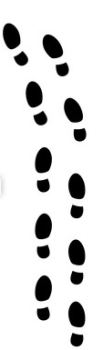 VIGIE ENTREPRENEUR
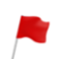 DS
DS
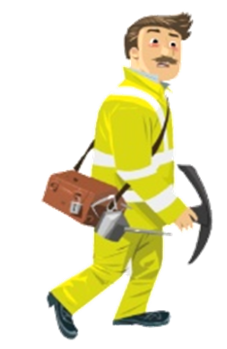 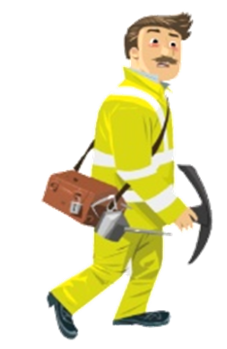 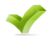 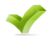 Hiiiiiiie
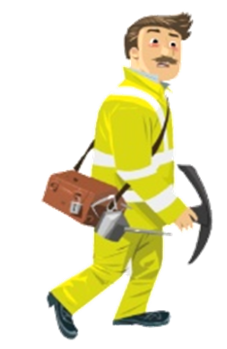 Arlon
Arlon
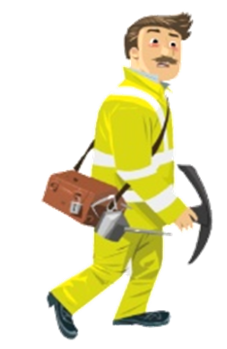 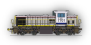 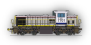 arrêt du mouvement
A
A
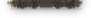 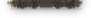 B
B
Namur
La vigie présente son drapeau rouge tant que la voie n’est pas libérée.
train à
l’arrêt
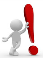 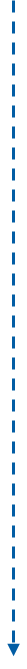 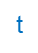 Namur
2. Incidents 
2.1 Pas de libération de la voie
Bonne 
Visibilité
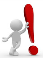 les voies 
sont libres
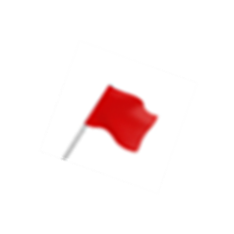 Namur
VIGIE ENTREPRENEUR
VIGIE
ENTREPRENEUR
La vigie présente son drapeau rouge tant que la voie n’est pas libérée.
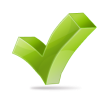 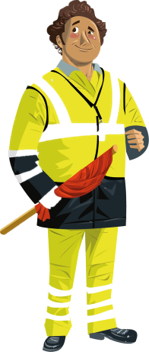 OK!
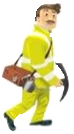 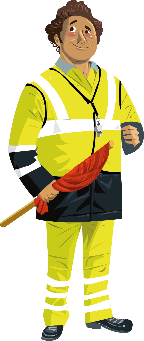 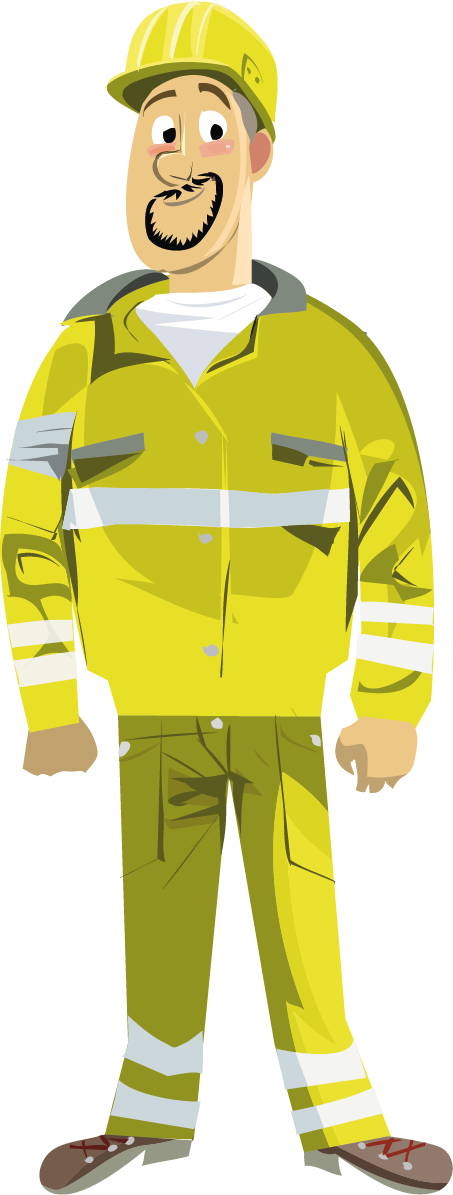 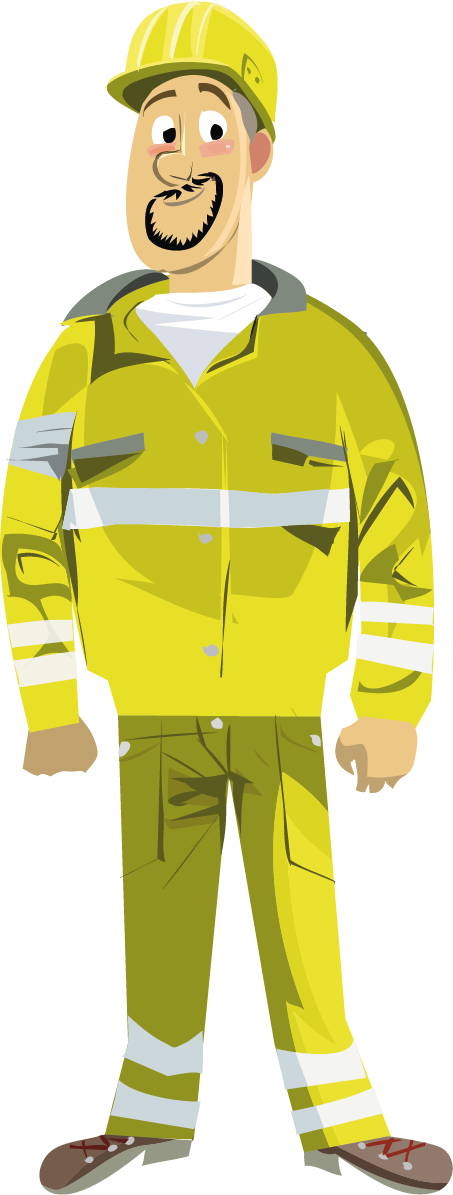 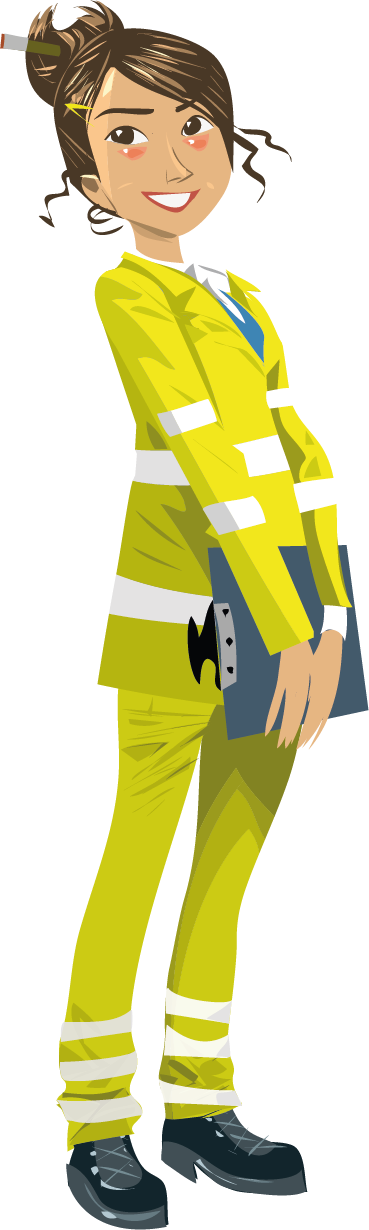 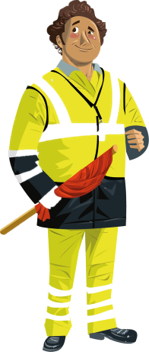 appel à un agent Infrabel
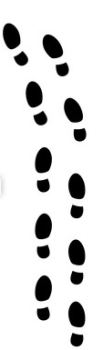 
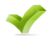 OU
OU
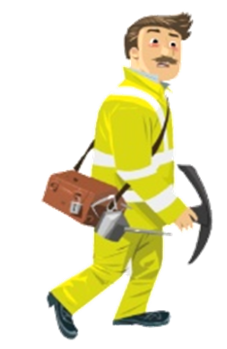 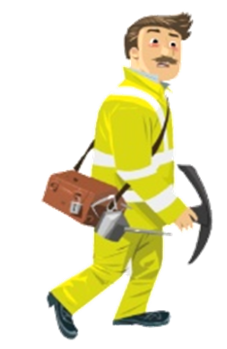 DS
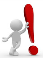 La vigie entrepreneur ou le chef de travail contactent le chef de travail ou une autre personne d’Infrabel.
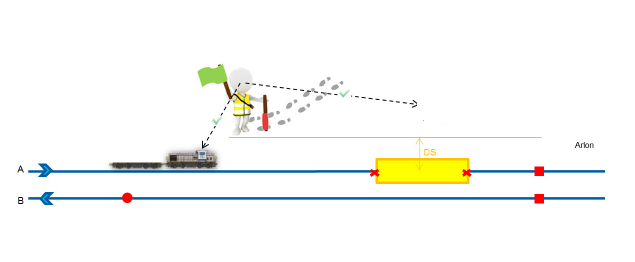 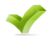 AGENT 
INFRABEL
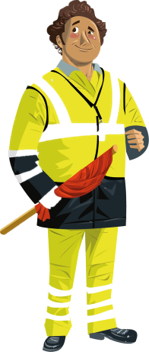 Arlon
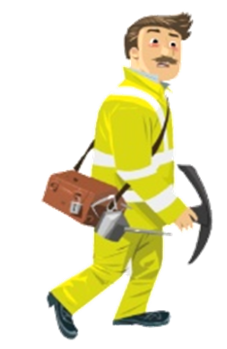 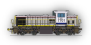 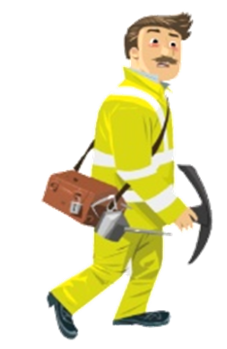 A
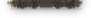 Libération
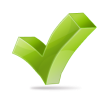 Reprise du 
mouvement
Audition 
Suffisante
Namur
B
NON OK
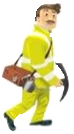 VIGIE ENTREPRENEUR
Concertation entre la vigie et les agents au sujet de ce qui s’est passé et détermination de la (des) cause(s) de l’incident.
concertation réciproque
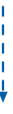 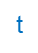 2. Incidents 
2.1 Pas de libération de la voie
Les agents doivent informer immédiatement leur RS et/ou leur ligne hiérarchique à propos de l’incident et de ses éventuelles causes.

Afin de s’assurer que cette procédure soit suivie, le RS Entrepreneur doit veiller à rappeler lors du briefing que les procédures internes doivent être strictement appliquées en cas de circonstances dégradées.
Information
vers 
le RS et/ou la LH
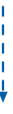 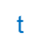 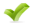 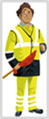 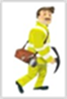 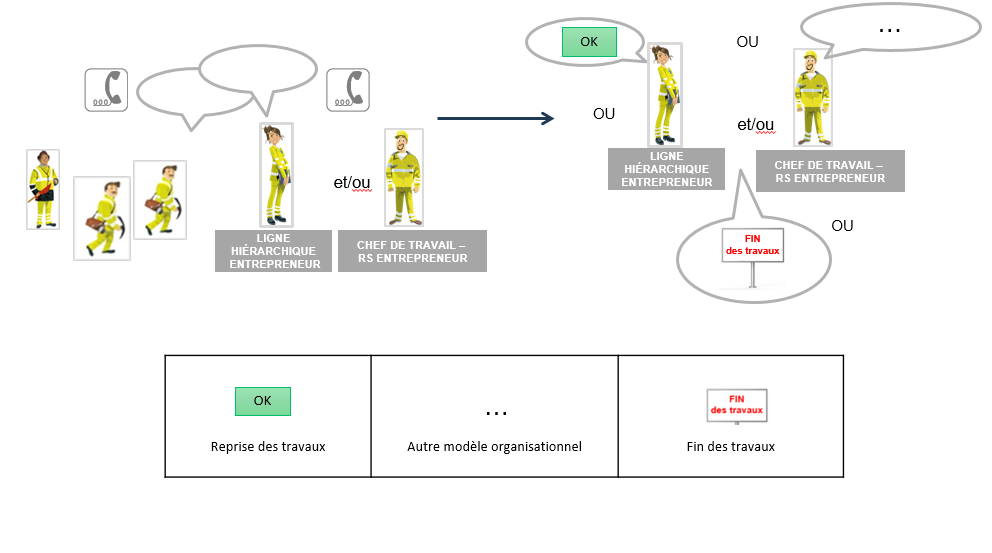 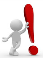 La décision de reprendre les travaux n’appartient PAS à la vigie ou aux agents.

Ils doivent attendre les instructions de leur ligne hiérarchique conformément aux procédures internes.


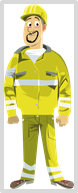 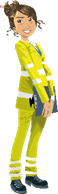 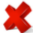 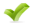 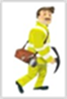 NON OK
et/ou
CHEF DE TRAVAIL – 
RS ENTREPRENEUR
LIGNE HIÉRARCHIQUE
ENTREPRENEUR
2. Incidents
2.2 Visibilité réduite
2.2. Visibilité réduite
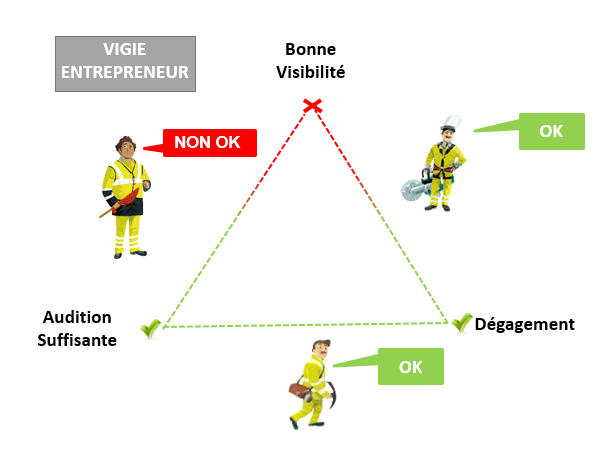 ALARME !
VIGIE ENTREPRENEUR
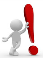 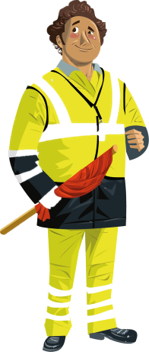 LIBÉREZ LA VOIE!
La vigie risque de perdre le contact avec un ou plusieurs points de détection à cause de circonstances particulières (pluie, neige, brouillard, fumée, vapeur, poussières…).
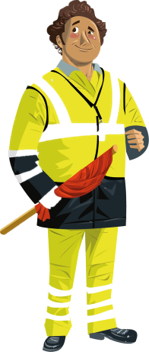 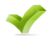 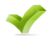 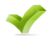 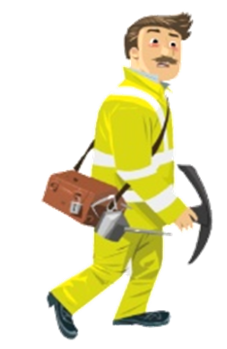 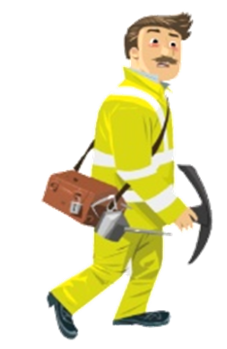 Arlon
Namur
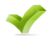 perte de
visibilité
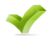 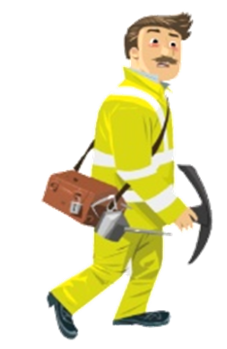 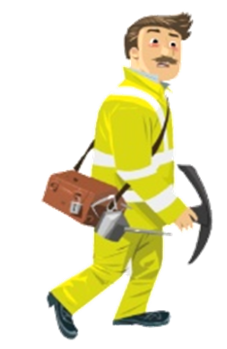 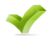 Arlon
Namur
A
A
B
VIGIE ENTREPRENEUR
B
Les agents doivent cesser leur occupation et dégager la voie.
libérer
la voie
t
2. Incidents
2.2 Visibilité réduite
Le vigie contacte le RS Entrepreneur et/ou sa LH pour concertation.
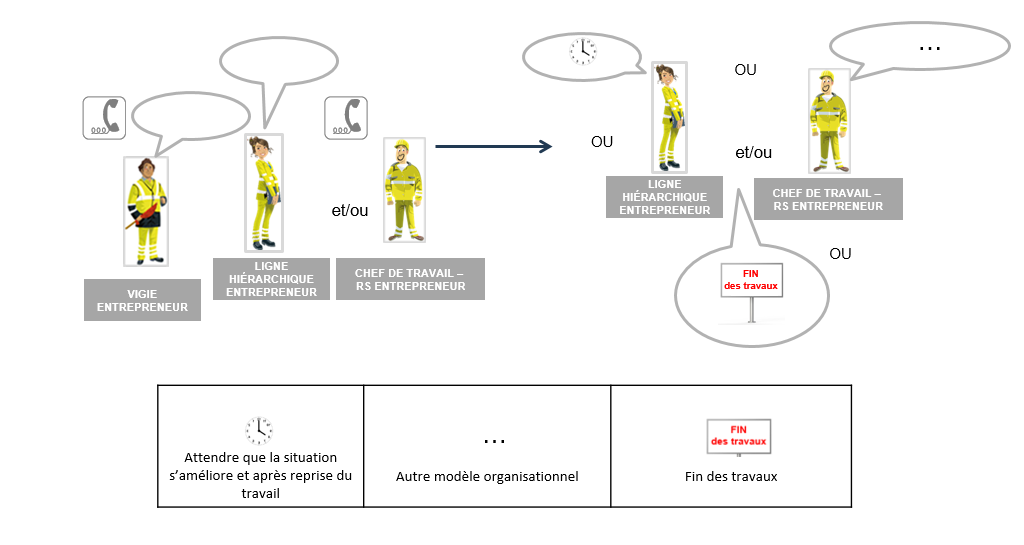 

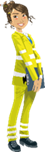 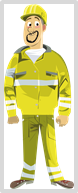 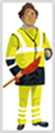 et/ou
Après la concertation, le RS Entrepreneur prend une décision quant à la poursuite des travaux.
CHEF DE TRAVAIL – 
RS ENTREPRENEUR
LIGNE HIÉRARCHIQUE
ENTREPRENEUR
VIGIE ENTREPRENEUR
2. Incidents 
2.3 Audition réduite
2.3. Audition réduite
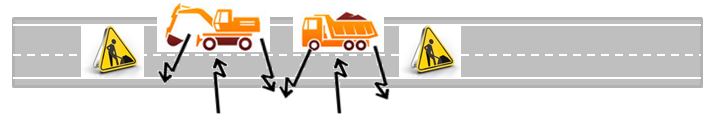 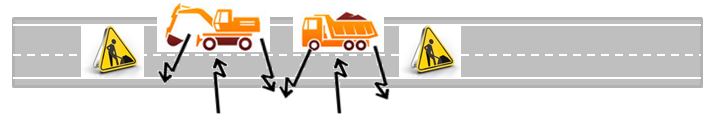 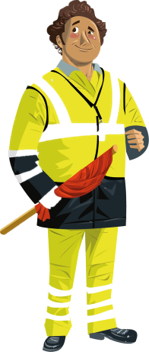 ALARME!
VIGIE ENTREPRENEUR
VIGIE ENTREPRENEUR
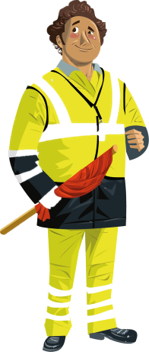 En cas de doute par rapport à l’audition, la vigie fait libérer la voie.
LIBÉREZ LA VOIE !
?
?
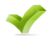 ?
?
alarme
audition
insuffisante
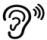 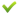 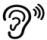 ?
?
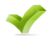 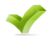 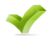 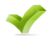 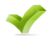 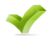 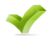 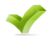 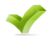 Arlon
Arlon
Namur
Namur
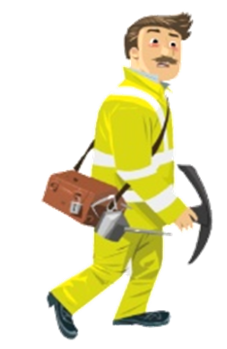 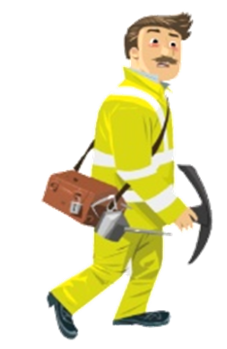 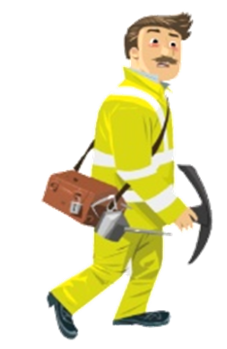 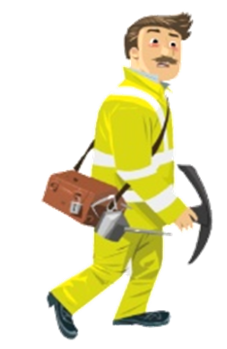 A
A
La vigie peut tirer l’agent par le bras si celui-ci ne donne pas suite immédiate à l’alarme. 

Il fait attention de ne pas se mettre en danger en faisant ceci.
B
B
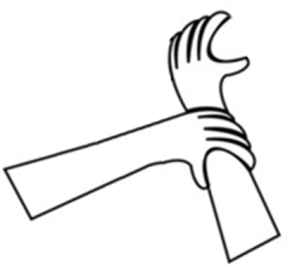 la vigie fait
libérer la voie
t
2. Incidents
2.3 Audition réduite
Information
vers 
le RS et/ou la LH
Le vigie contacte le RS Entrepreneur et/ou sa LH pour concertation.
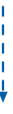 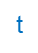 

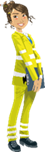 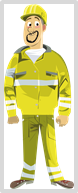 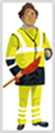 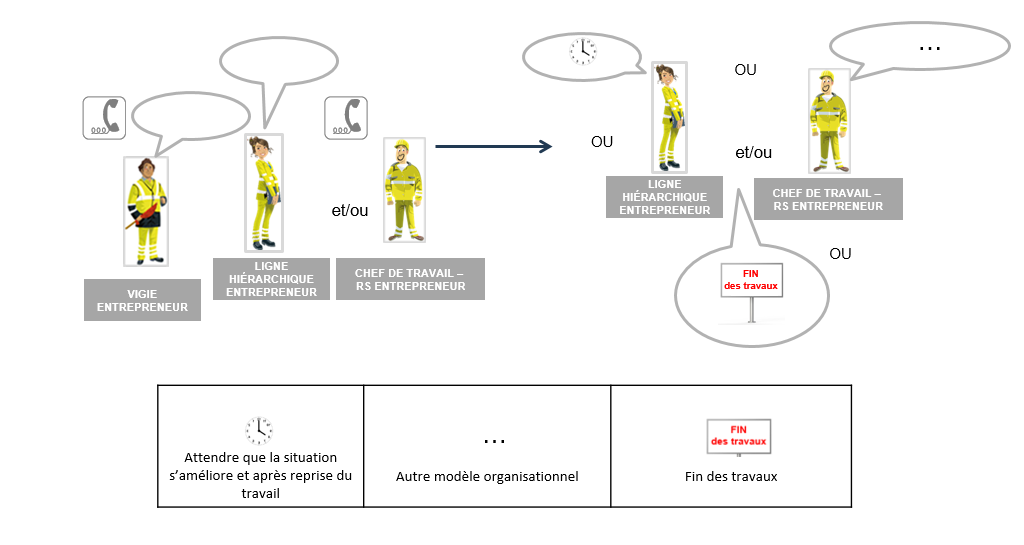 et/ou
Après la concertation, le RS Entrepreneur prend une décision quant à la poursuite des travaux.
CHEF DE TRAVAIL – 
RS ENTREPRENEUR
LIGNE HIÉRARCHIQUE
ENTREPRENEUR
VIGIE ENTREPRENEUR
2. Incidents 
2.3 Audition réduite
Travaux particuliers bruyants
VIGIE ENTREPRENEUR
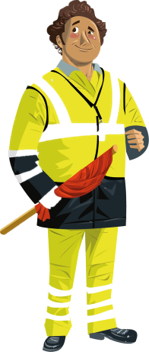 travailler?
?
?
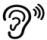 ?
t
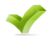 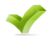 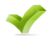 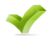 Arlon
Namur
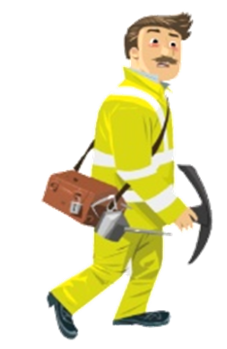 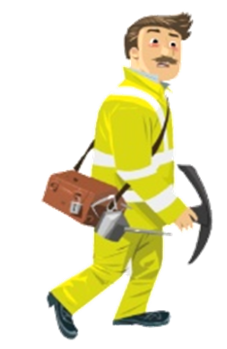 Lors de la planification de travaux particulièrement bruyants, la ligne hiérarchique veillera à opter pour une autre méthode de protection (mise hors service ou application d’un blocage de mouvement)
A
B
Pour les activités de courte durée:

La vigie peut tirer l’agent par le bras pour communique l’alerte aux agents au travail. 
Il fait attention de ne pas se mettre en danger en faisant ceci.
?
QUESTIONS?